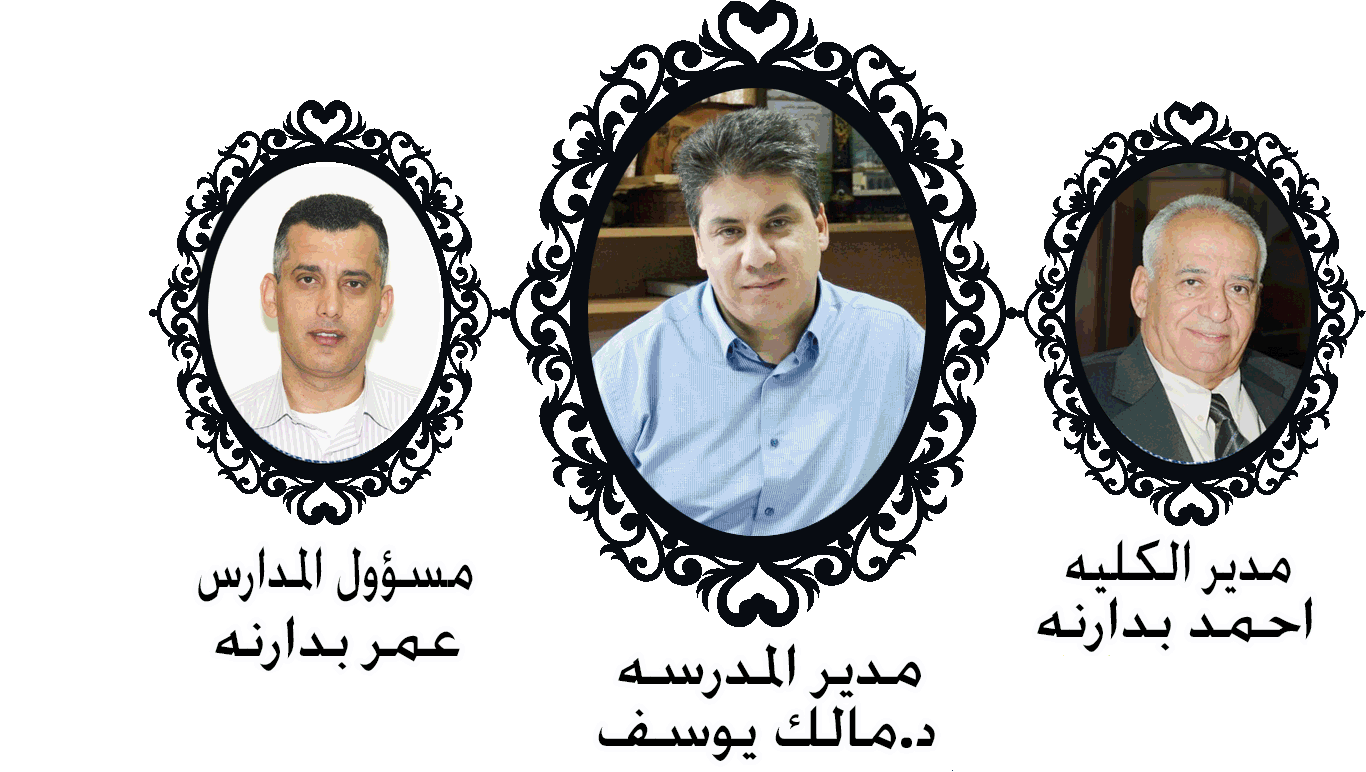 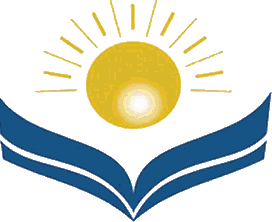 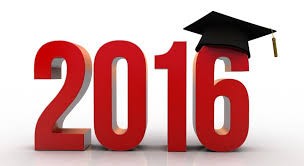 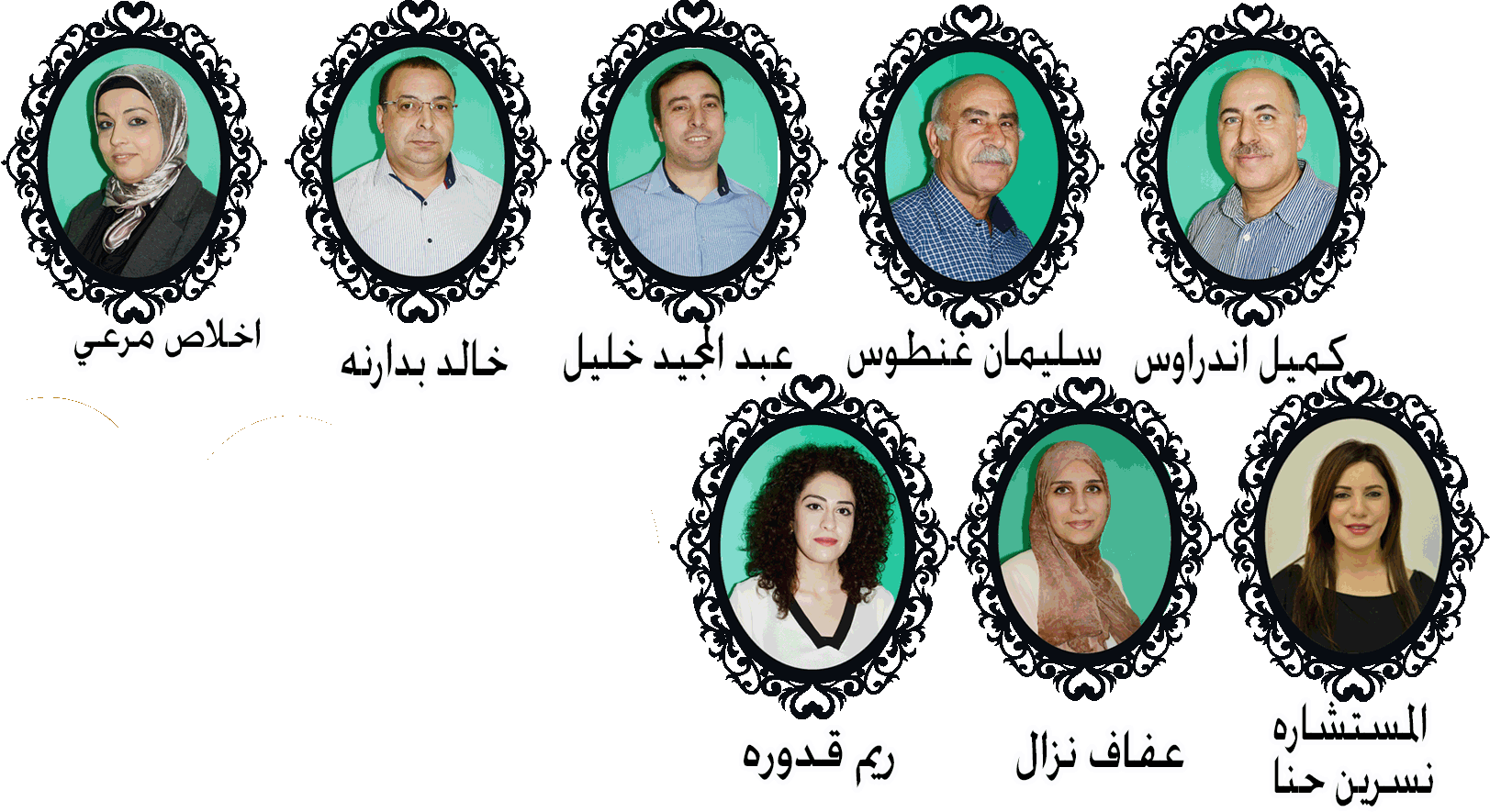 الهيئة التدريسية
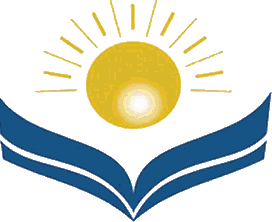 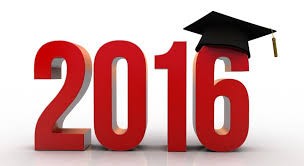 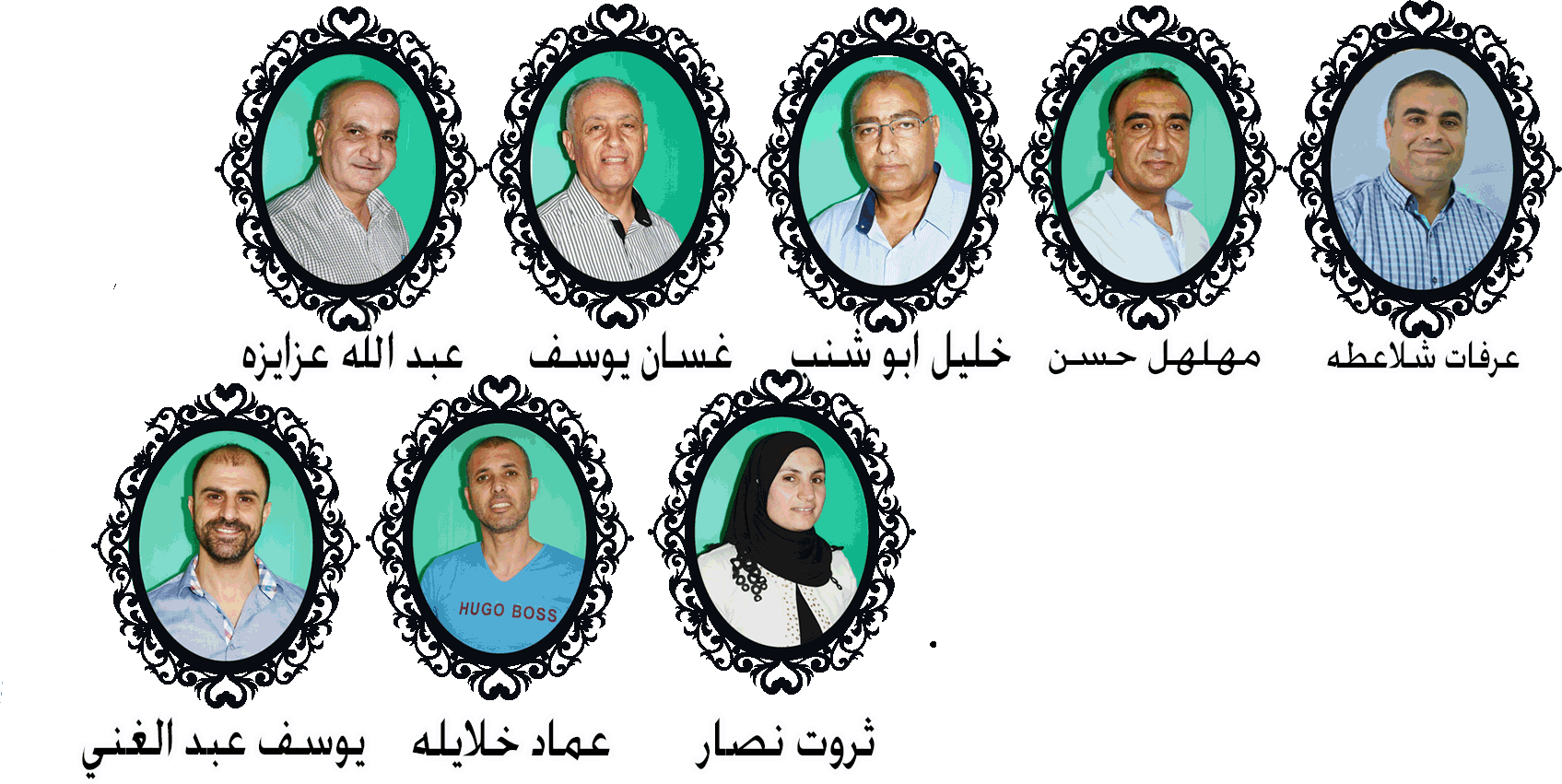 الهيئة التدريسية
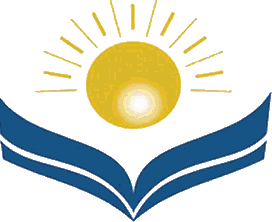 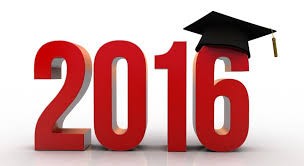 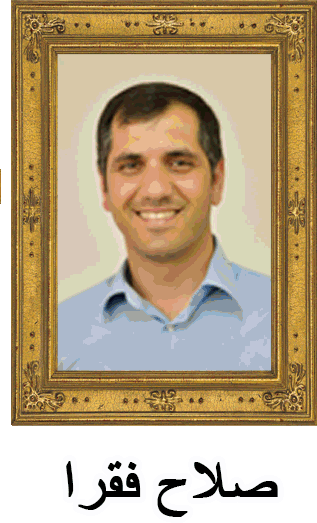 الثاني عشر 1
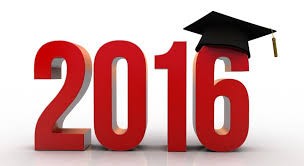 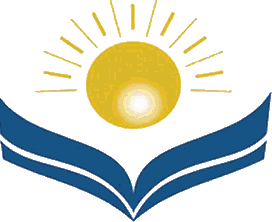 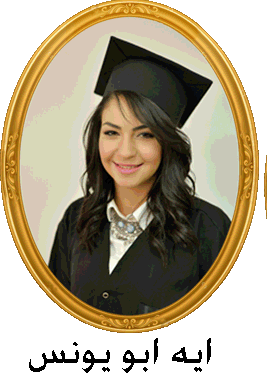 الثاني عشر 1
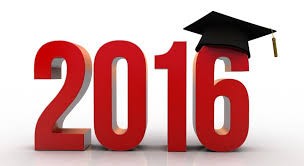 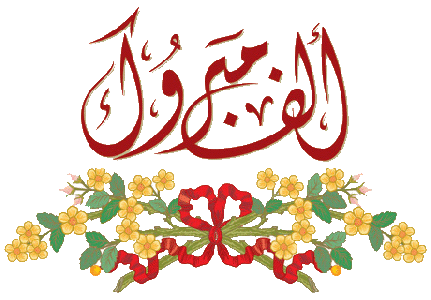 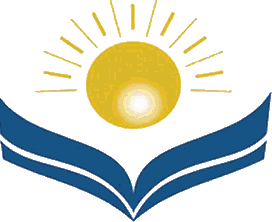 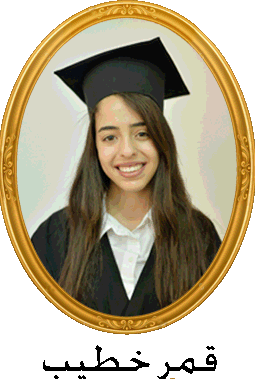 الثاني عشر 1
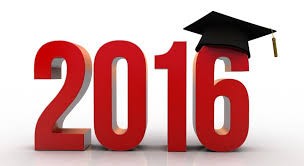 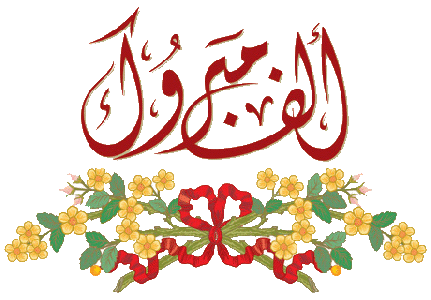 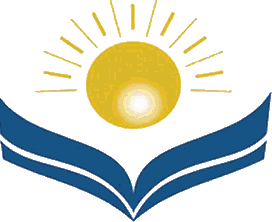 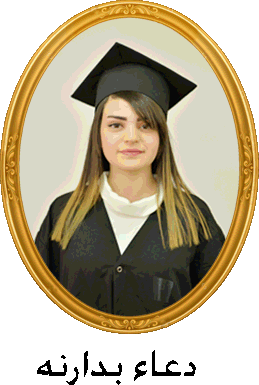 الثاني عشر 1
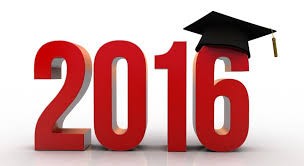 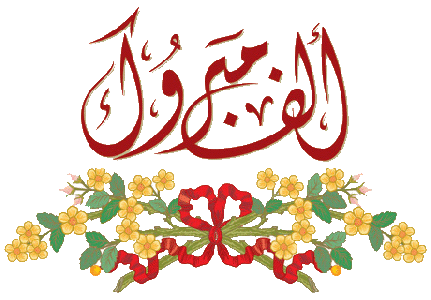 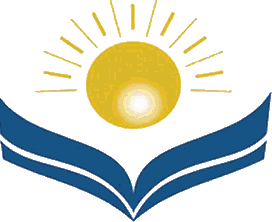 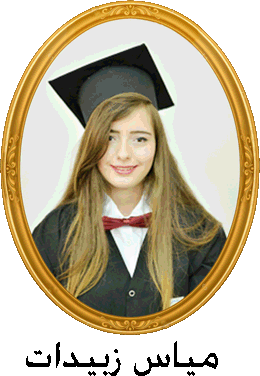 الثاني عشر 1
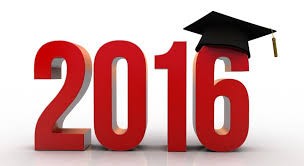 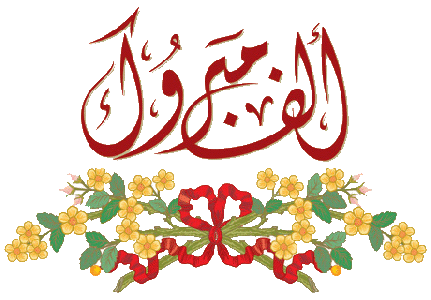 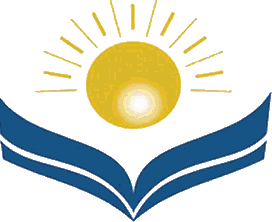 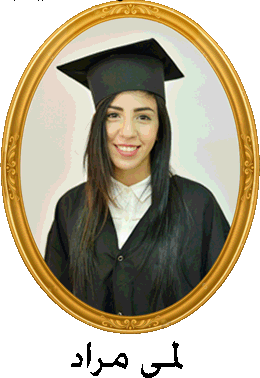 الثاني عشر 1
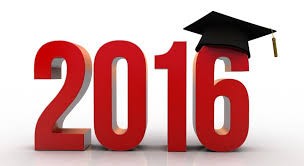 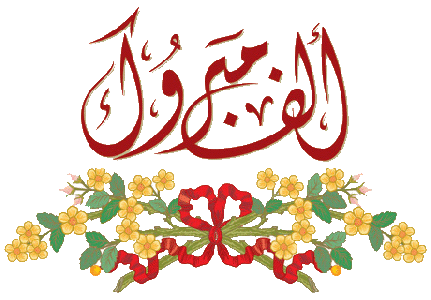 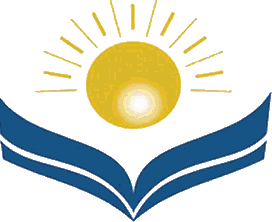 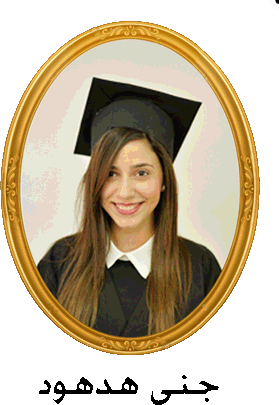 الثاني عشر 1
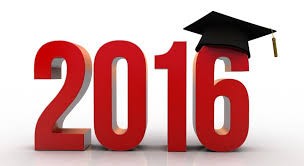 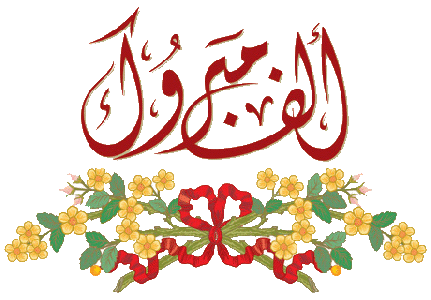 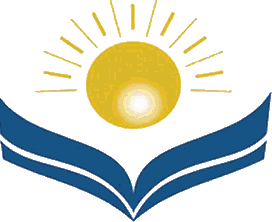 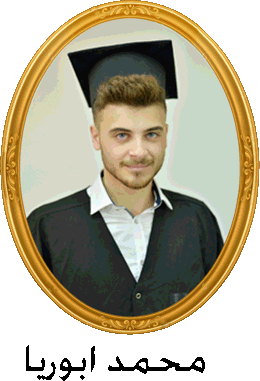 الثاني عشر 1
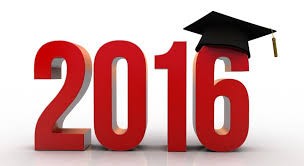 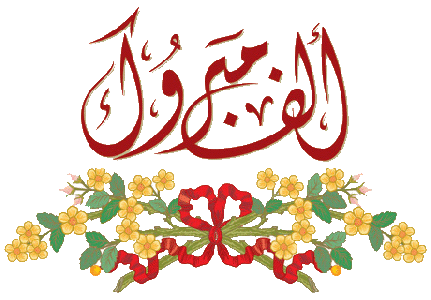 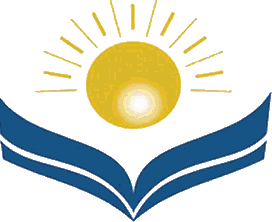 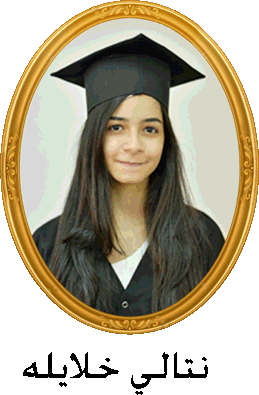 الثاني عشر 1
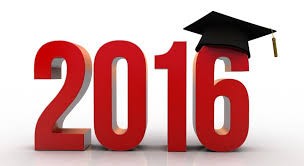 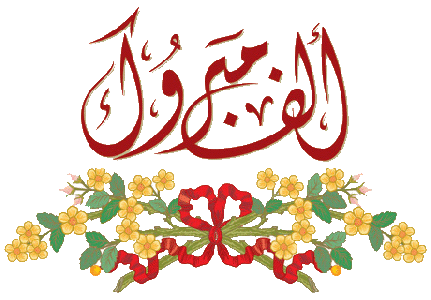 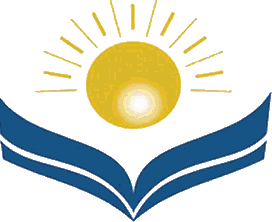 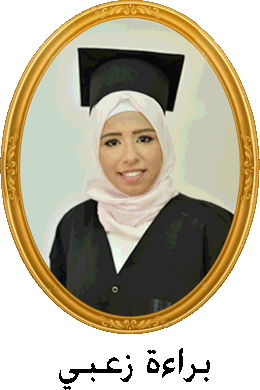 الثاني عشر 1
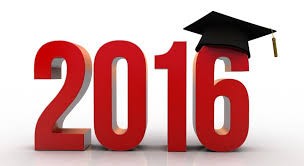 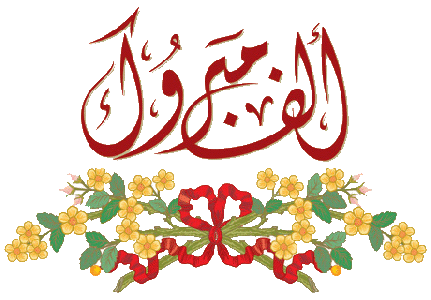 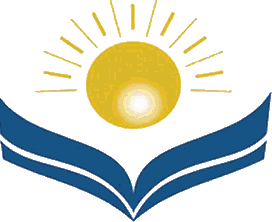 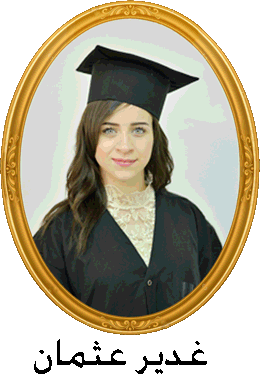 الثاني عشر 1
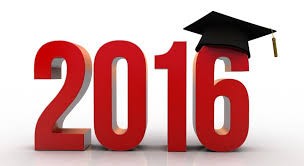 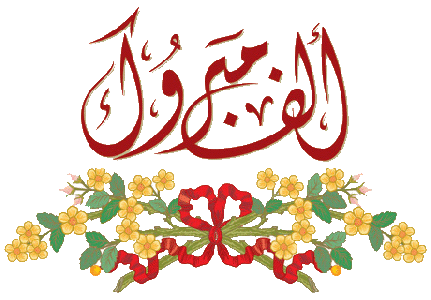 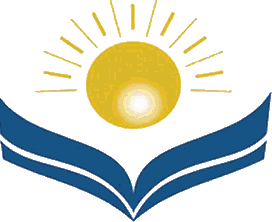 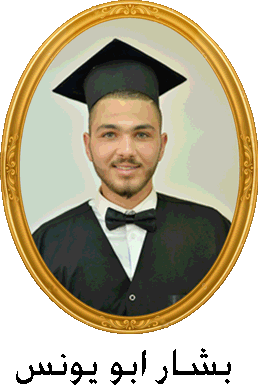 الثاني عشر 1
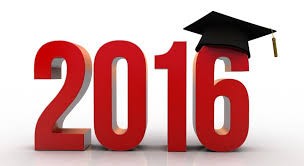 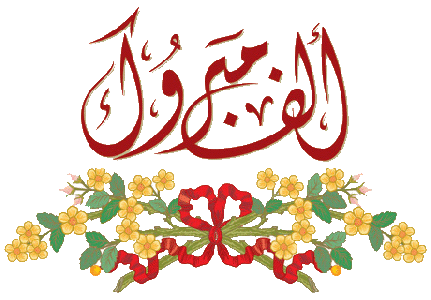 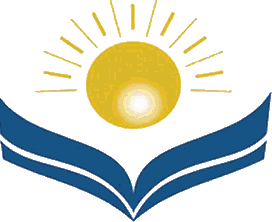 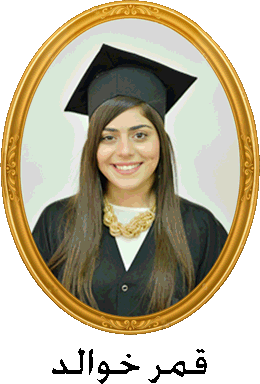 الثاني عشر 1
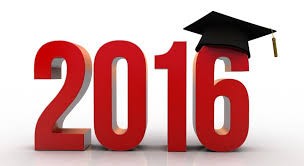 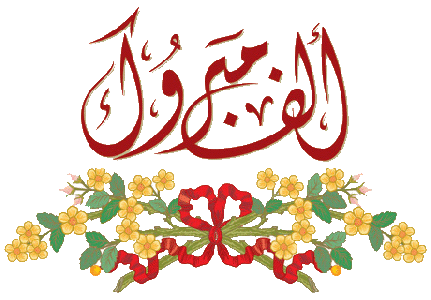 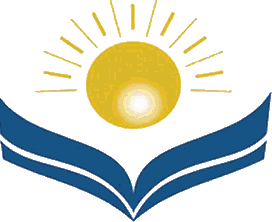 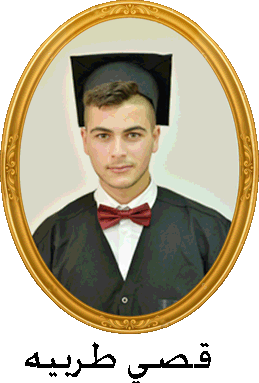 الثاني عشر 1
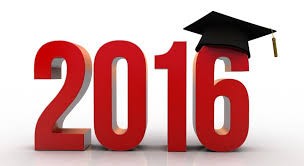 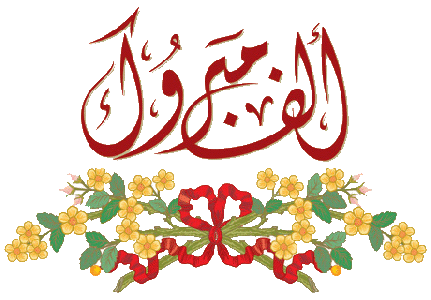 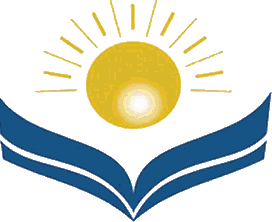 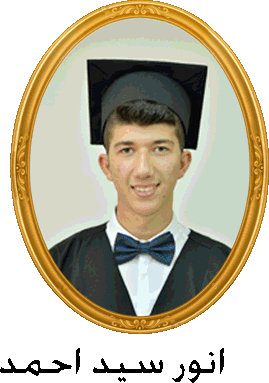 الثاني عشر 1
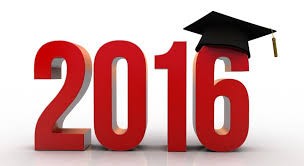 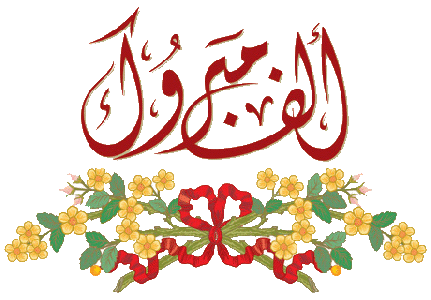 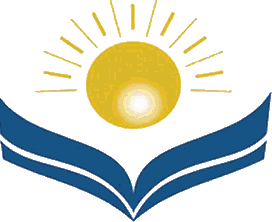 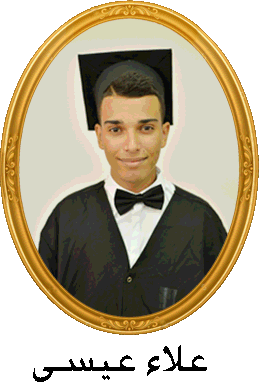 الثاني عشر 1
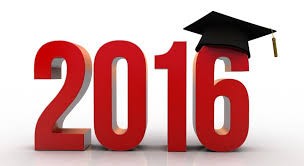 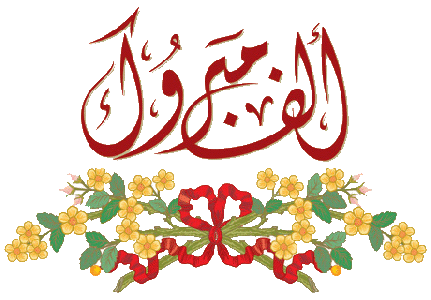 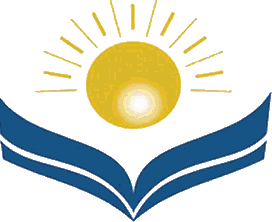 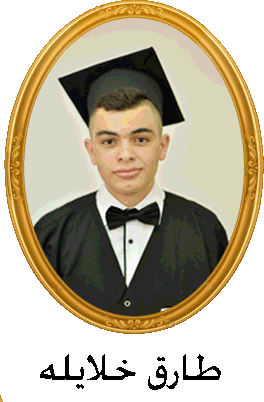 الثاني عشر 1
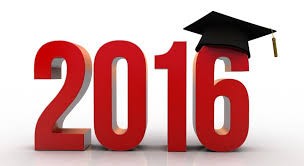 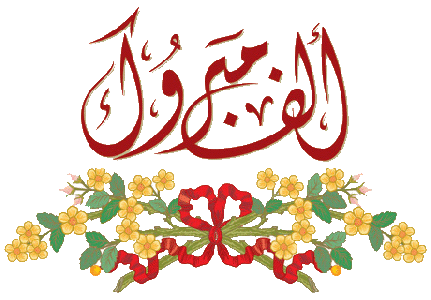 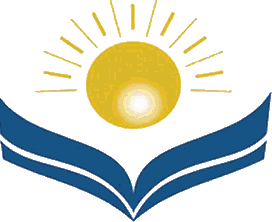 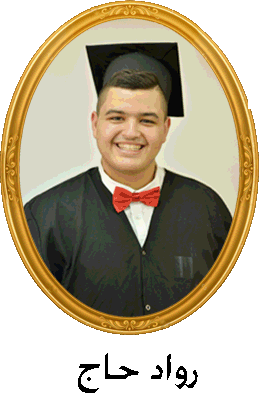 الثاني عشر 1
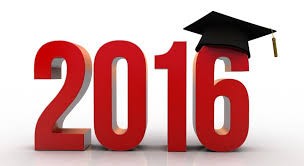 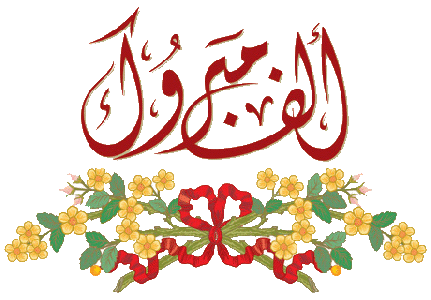 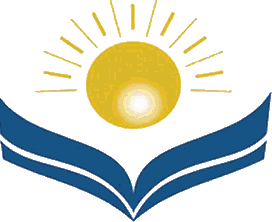 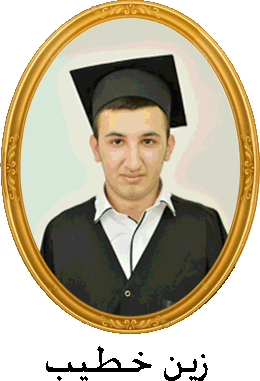 الثاني عشر 1
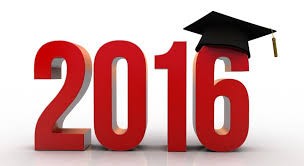 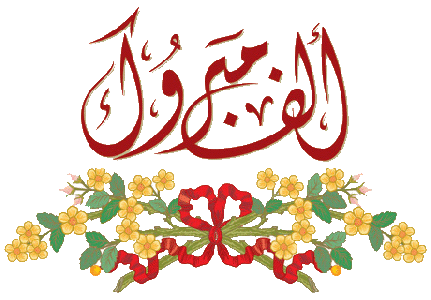 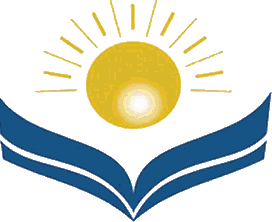 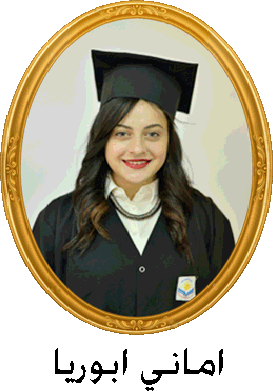 الثاني عشر 1
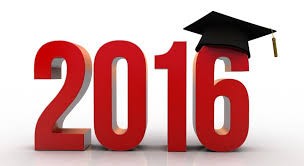 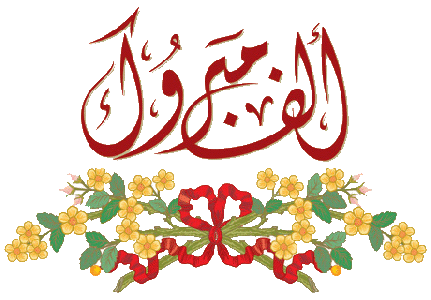 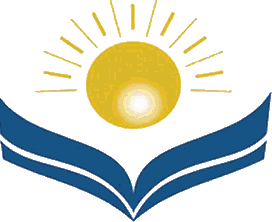 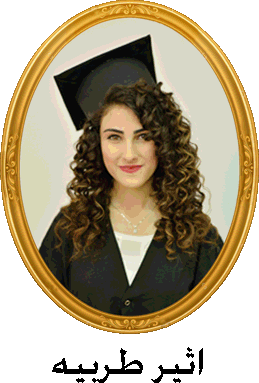 الثاني عشر 1
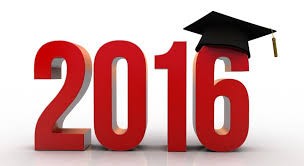 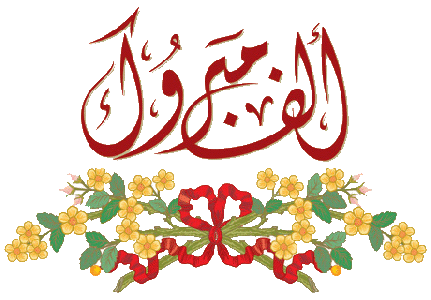 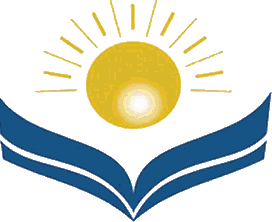 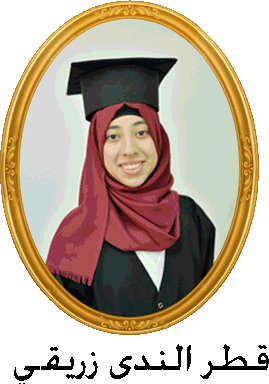 الثاني عشر 1
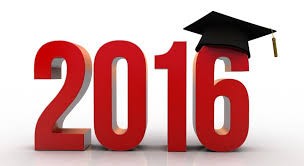 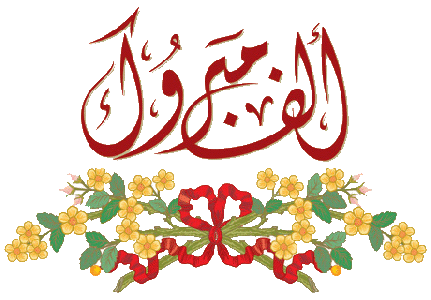 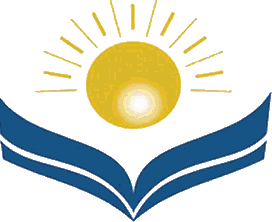 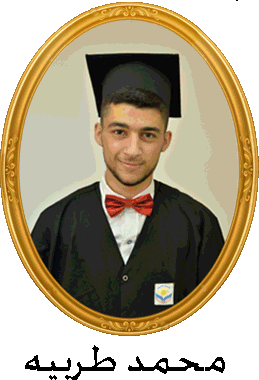 الثاني عشر 1
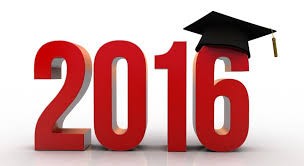 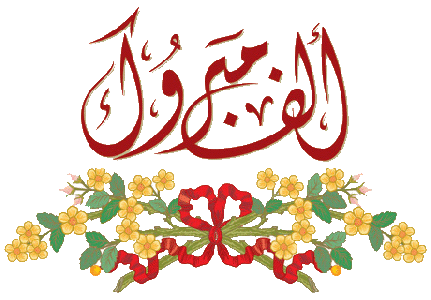 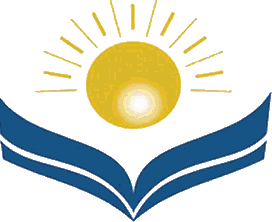 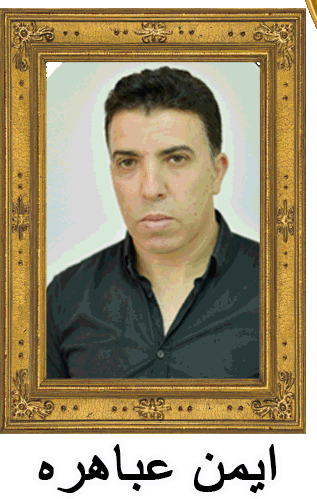 الثاني عشر 2
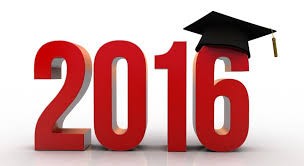 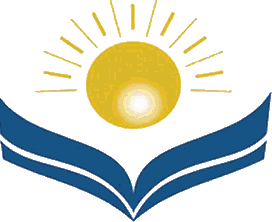 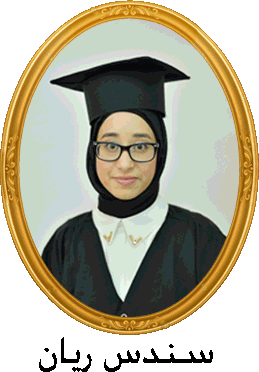 الثاني عشر 2
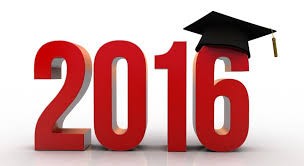 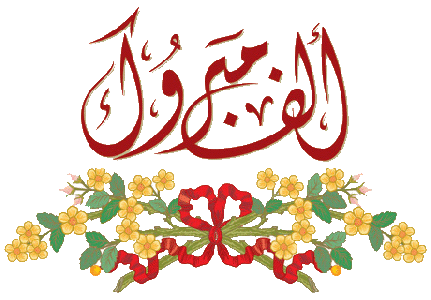 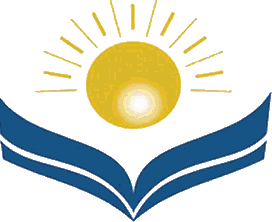 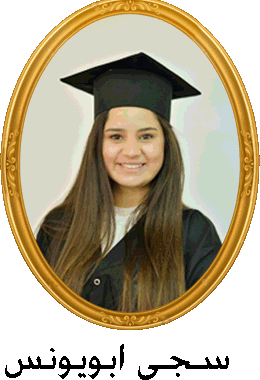 الثاني عشر 2
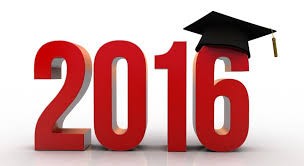 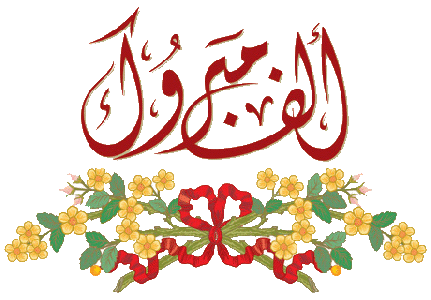 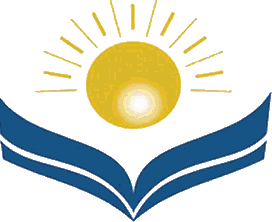 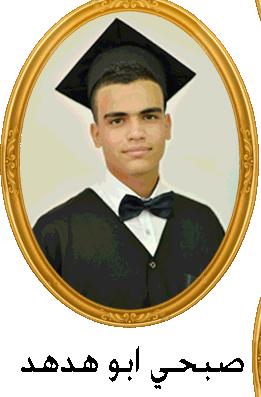 الثاني عشر 2
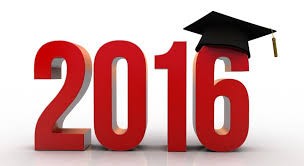 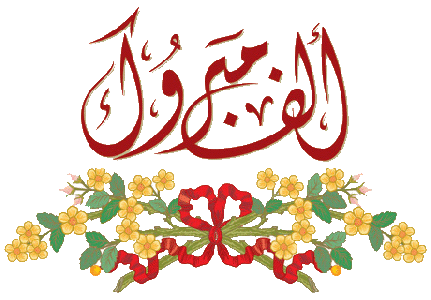 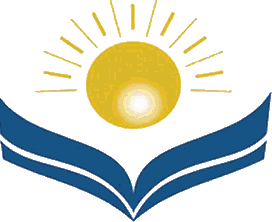 صبحي ابو حمد
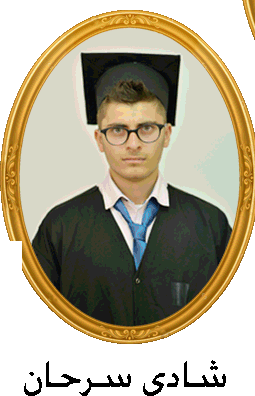 الثاني عشر 2
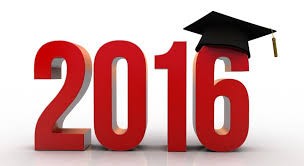 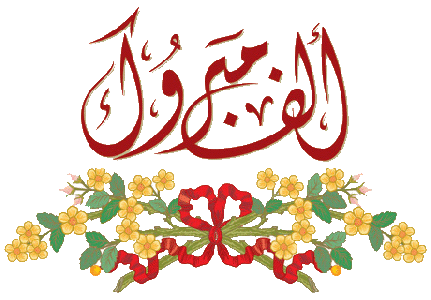 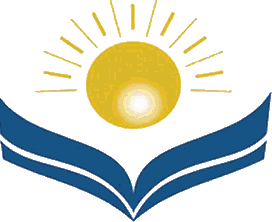 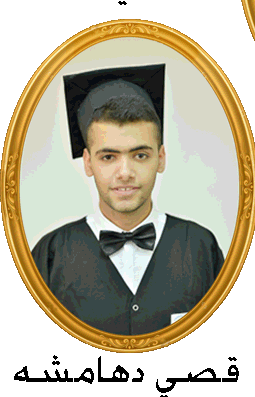 الثاني عشر 2
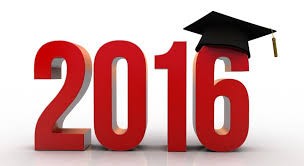 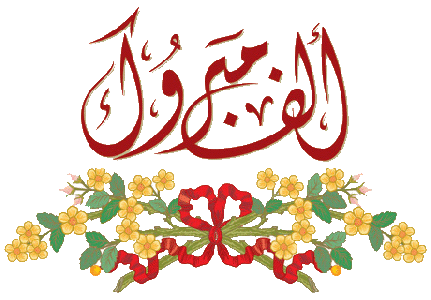 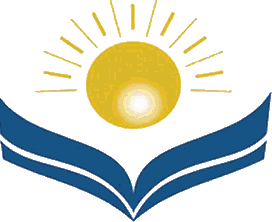 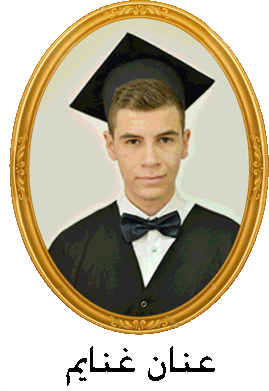 الثاني عشر 2
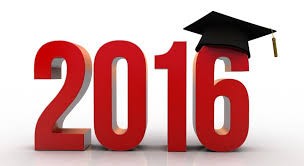 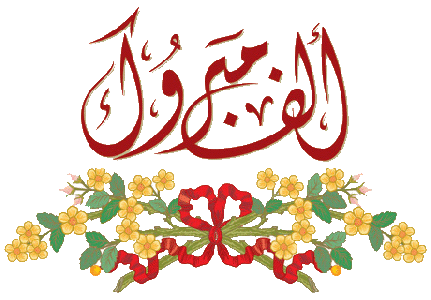 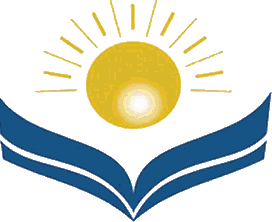 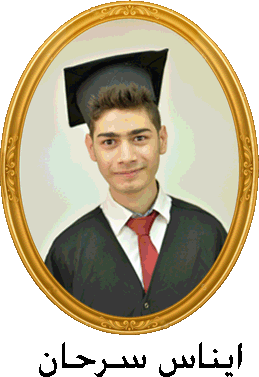 الثاني عشر 2
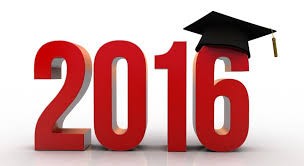 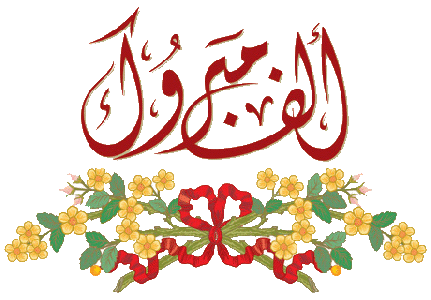 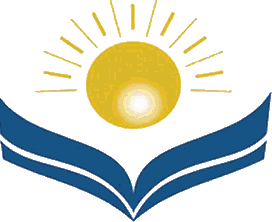 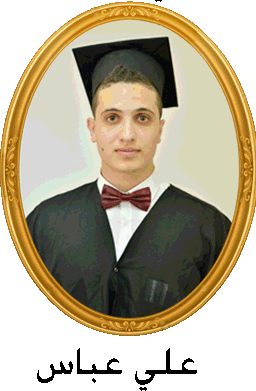 الثاني عشر 2
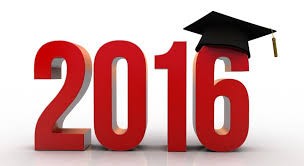 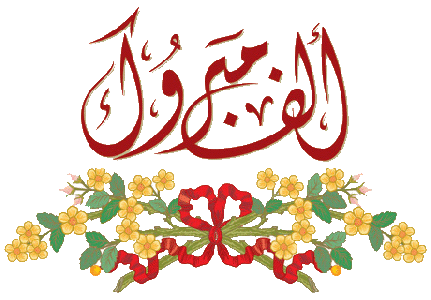 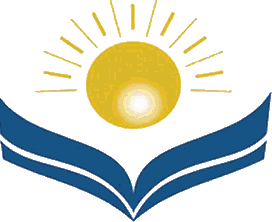 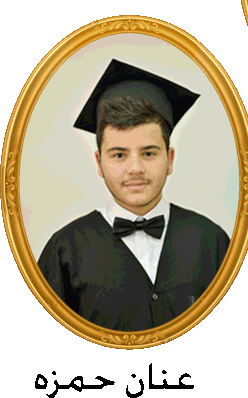 الثاني عشر 2
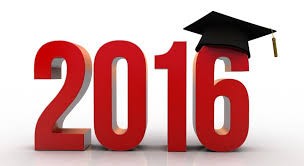 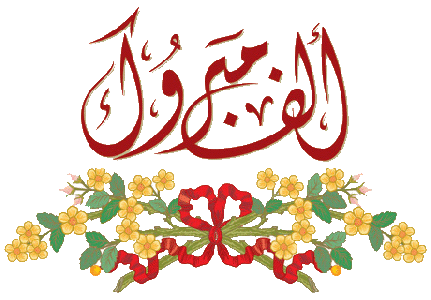 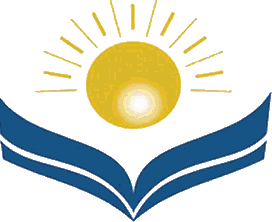 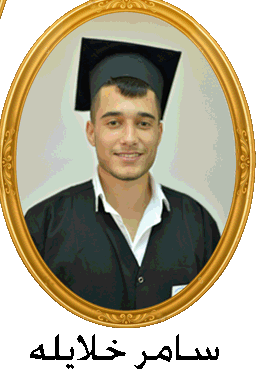 الثاني عشر 2
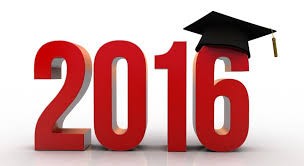 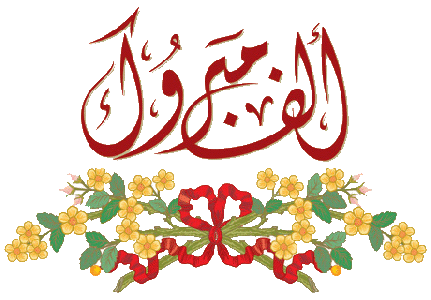 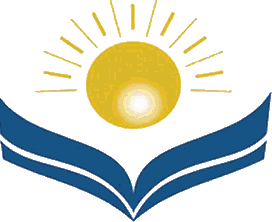 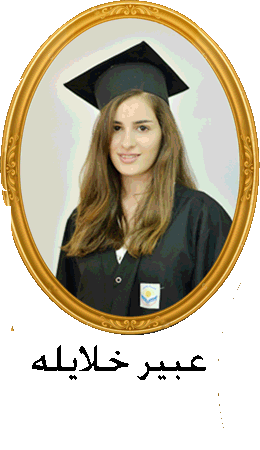 الثاني عشر 2
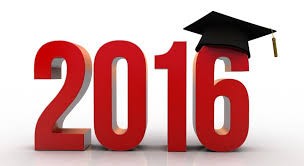 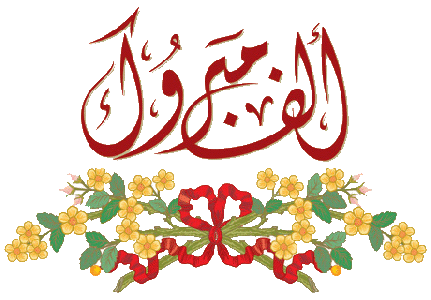 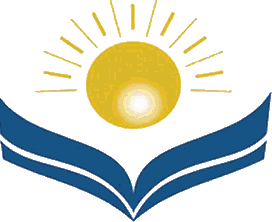 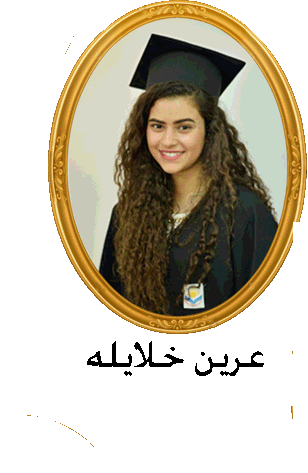 الثاني عشر 2
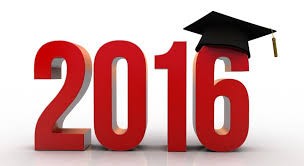 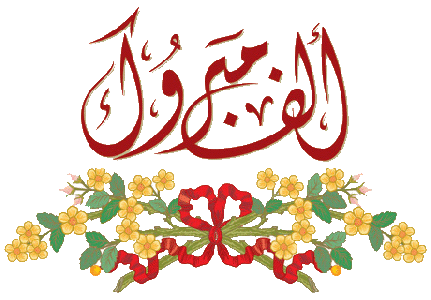 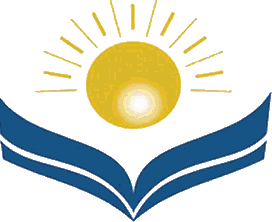 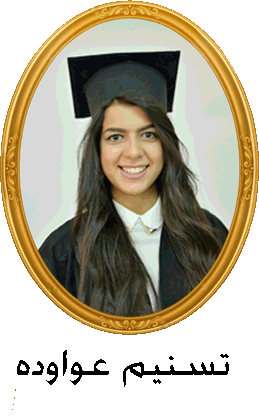 الثاني عشر 2
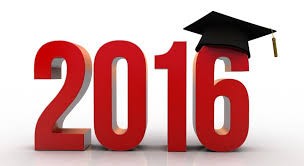 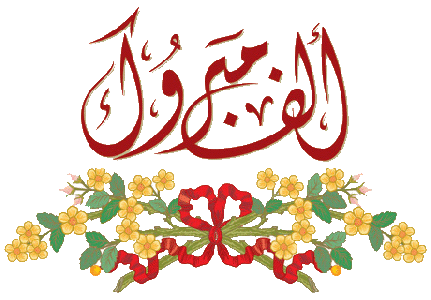 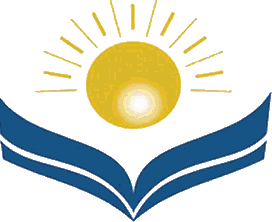 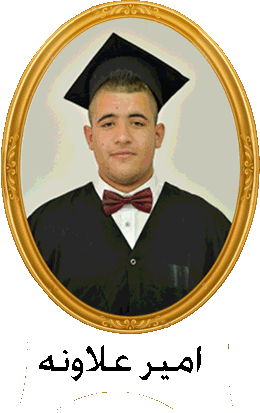 الثاني عشر 2
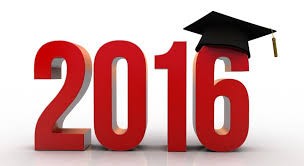 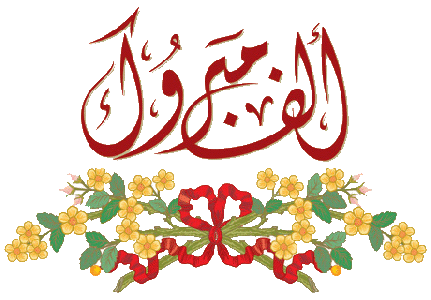 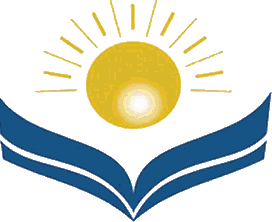 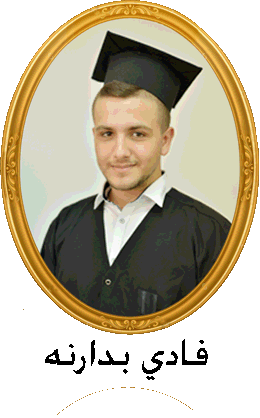 الثاني عشر 2
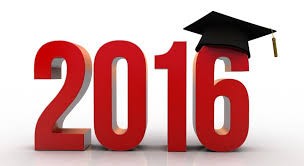 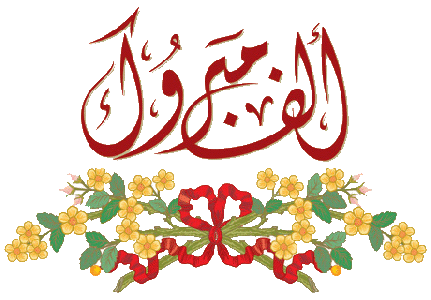 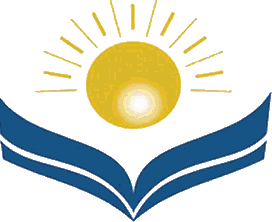 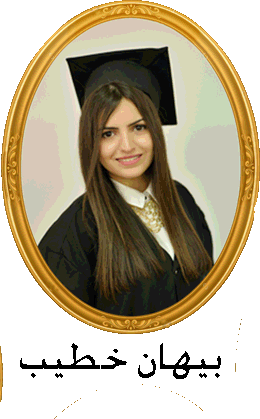 الثاني عشر 2
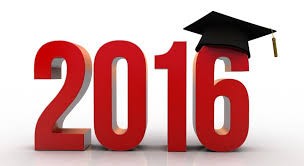 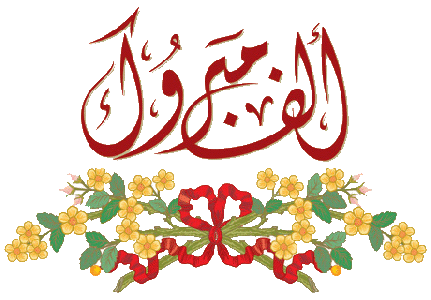 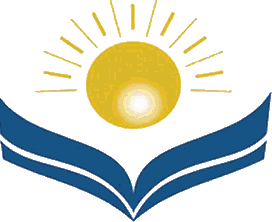 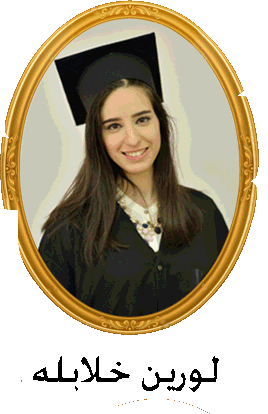 الثاني عشر 2
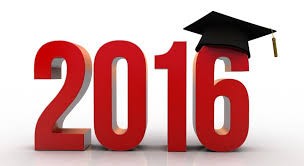 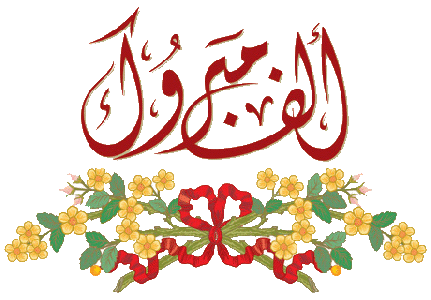 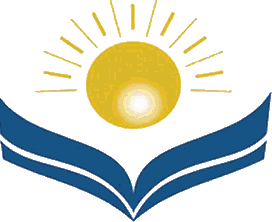 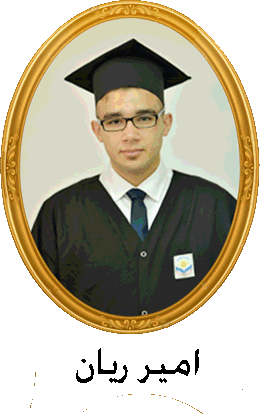 الثاني عشر 2
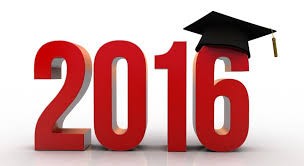 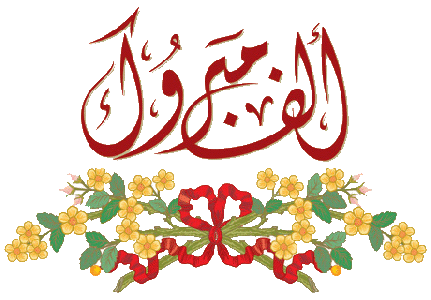 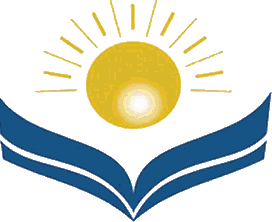 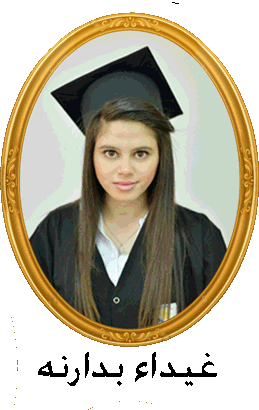 الثاني عشر 2
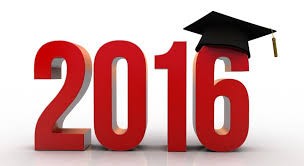 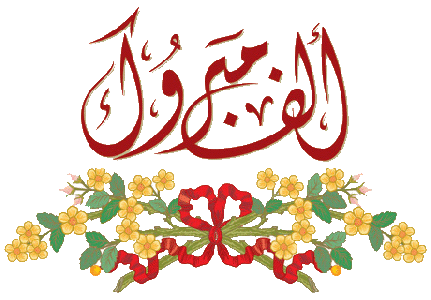 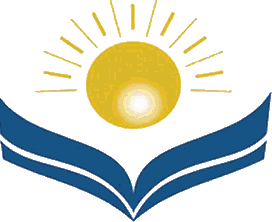 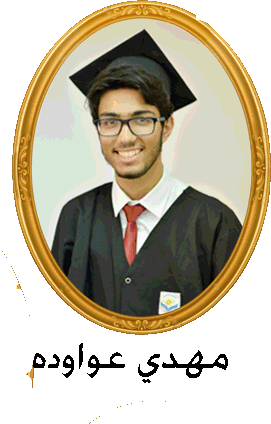 الثاني عشر 2
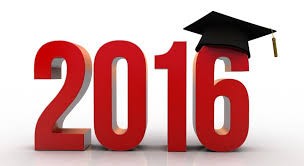 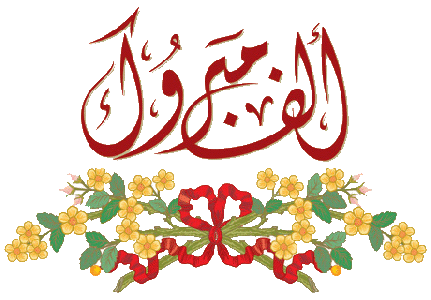 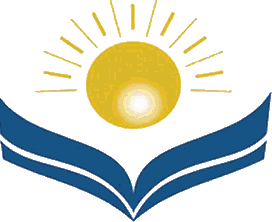 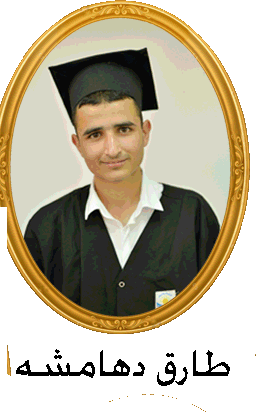 الثاني عشر 2
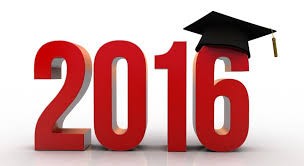 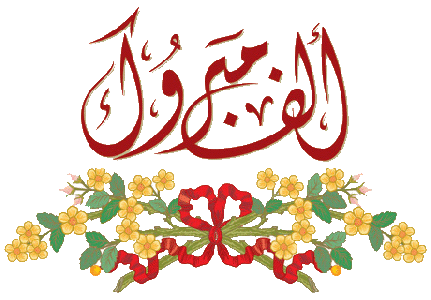 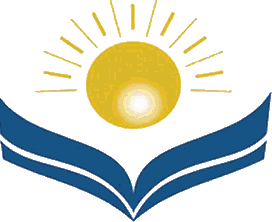 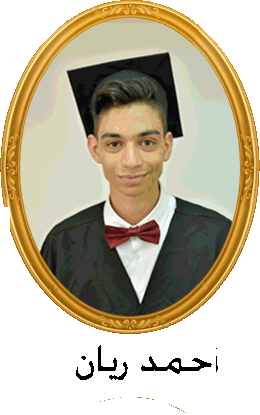 الثاني عشر 2
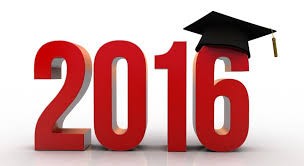 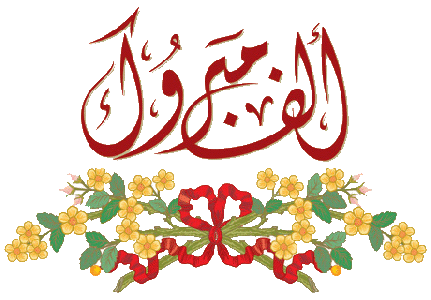 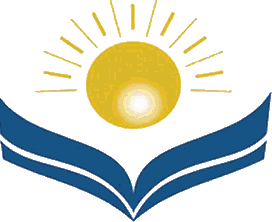 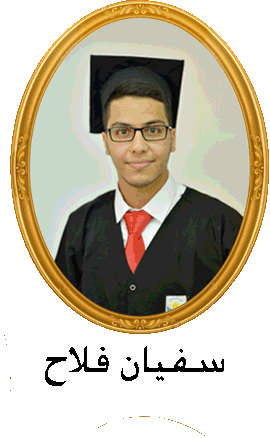 الثاني عشر 2
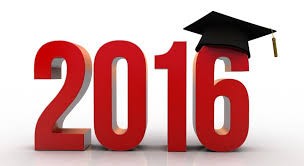 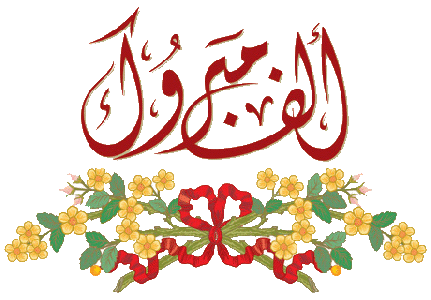 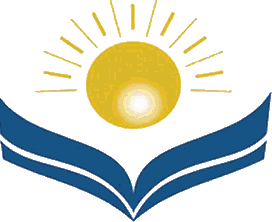 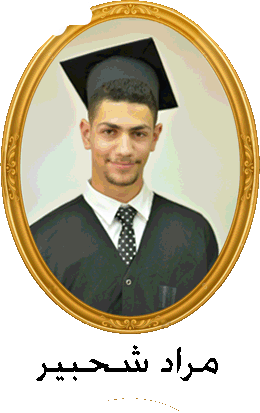 الثاني عشر 2
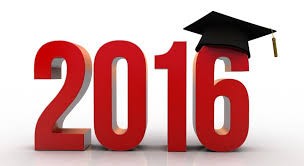 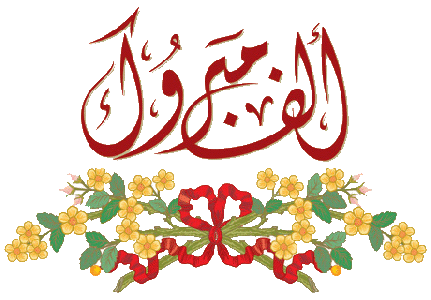 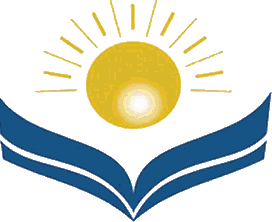 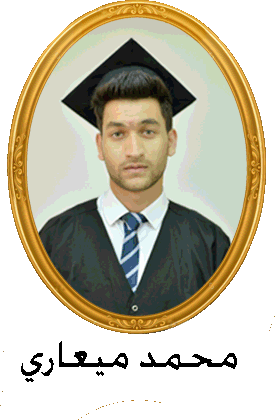 الثاني عشر 2
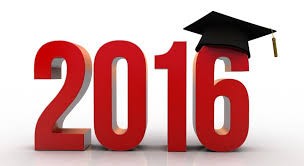 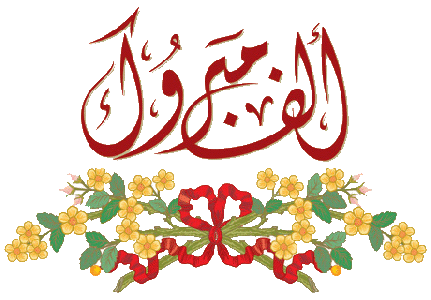 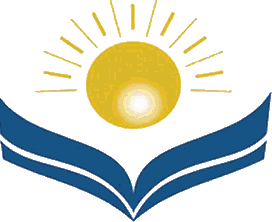 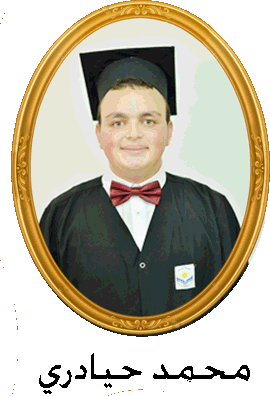 الثاني عشر 2
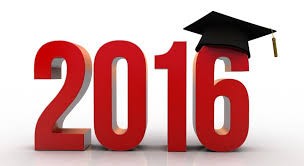 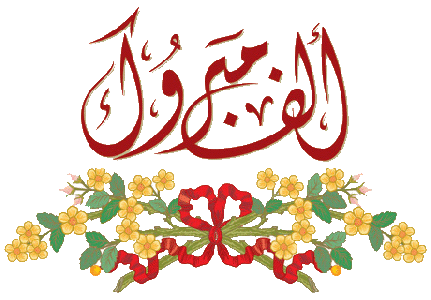 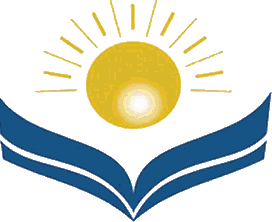 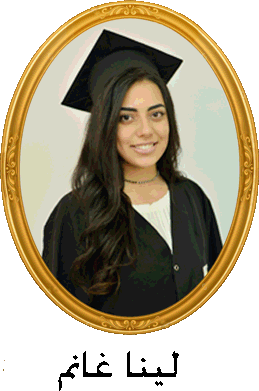 الثاني عشر 2
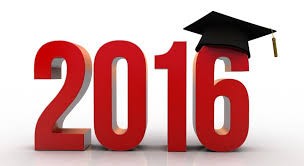 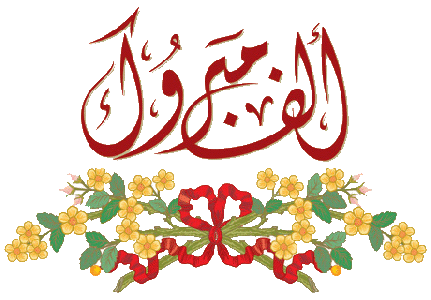 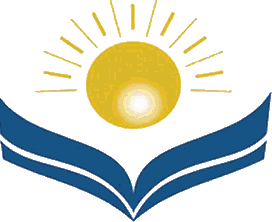 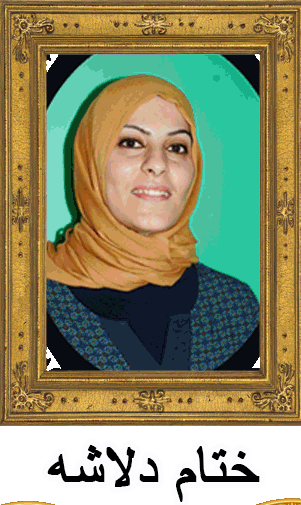 الثاني عشر 3
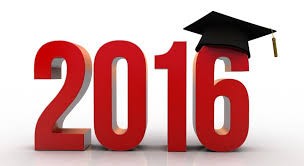 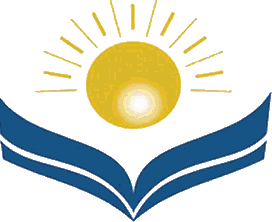 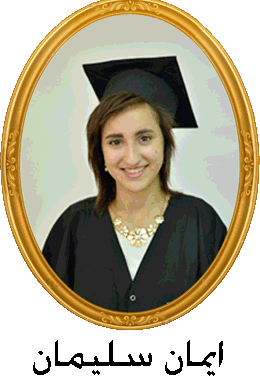 الثاني عشر 3
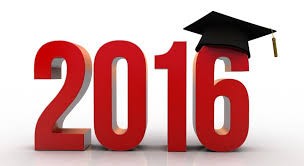 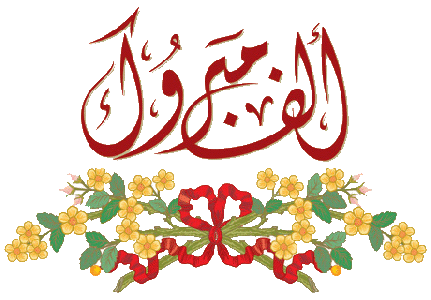 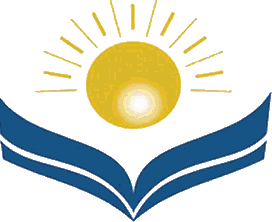 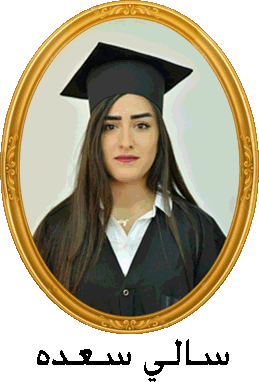 الثاني عشر 3
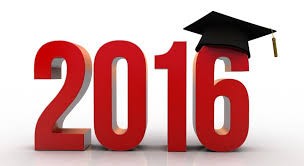 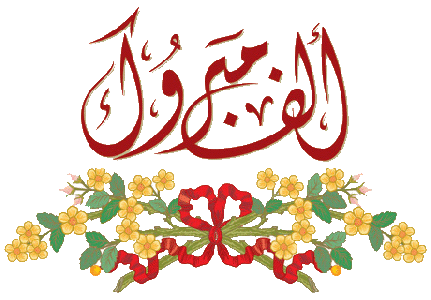 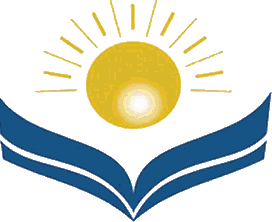 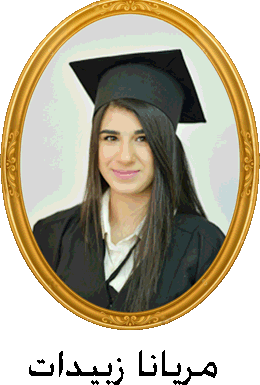 الثاني عشر 3
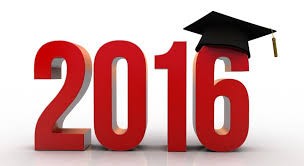 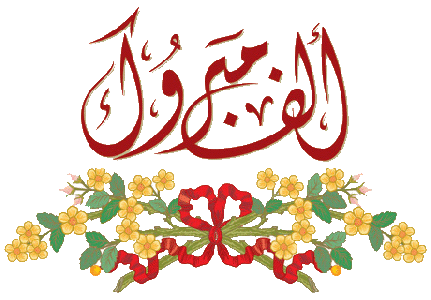 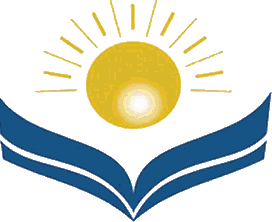 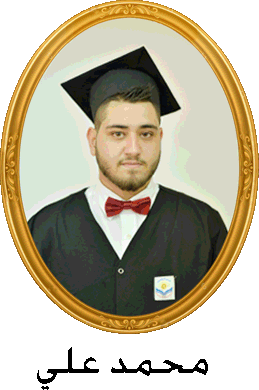 الثاني عشر 3
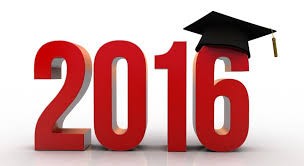 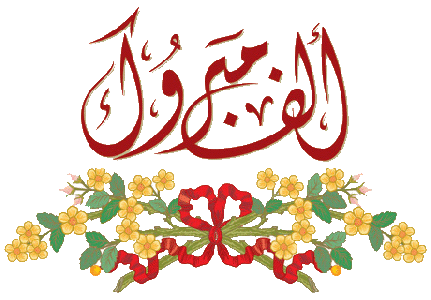 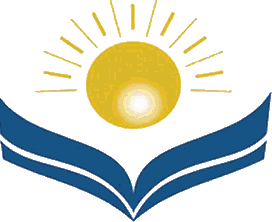 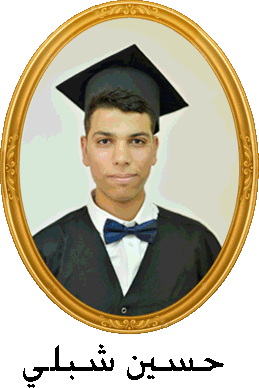 الثاني عشر 3
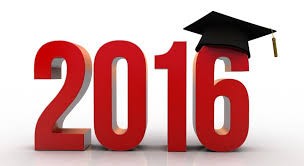 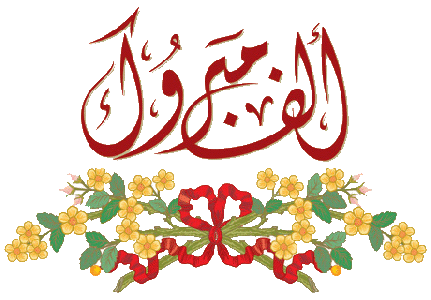 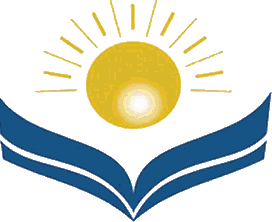 حسني شبلي
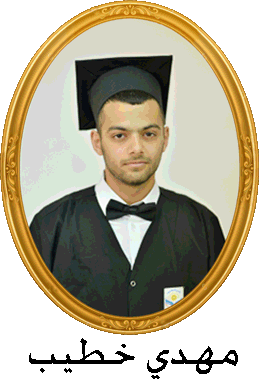 الثاني عشر 3
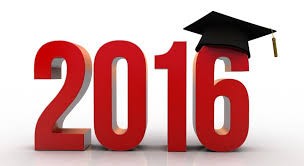 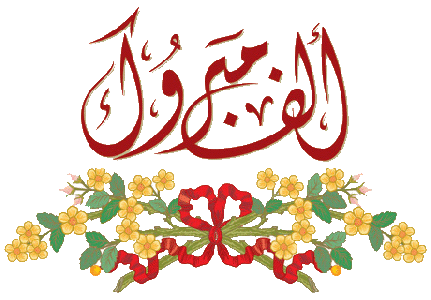 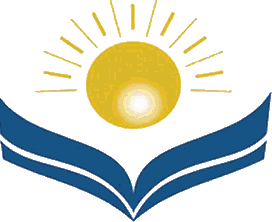 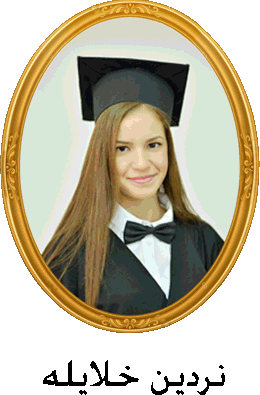 الثاني عشر 3
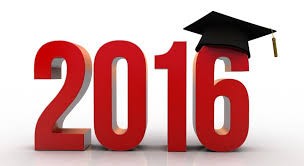 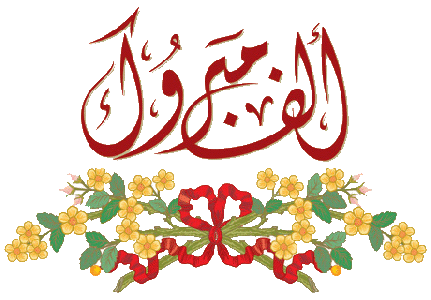 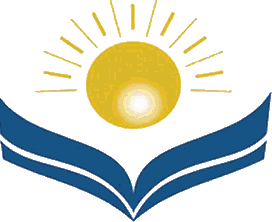 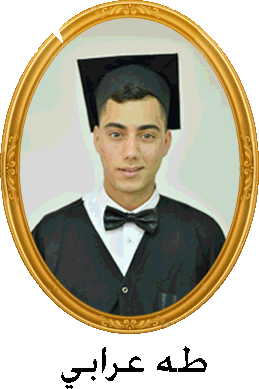 الثاني عشر 3
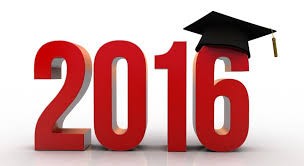 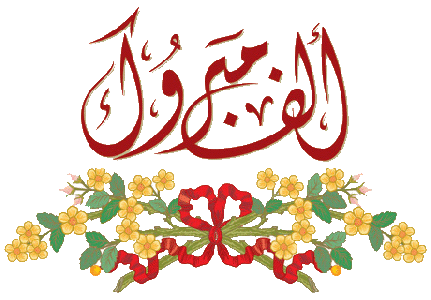 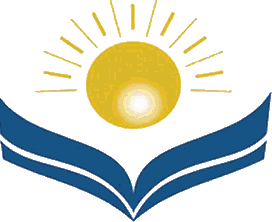 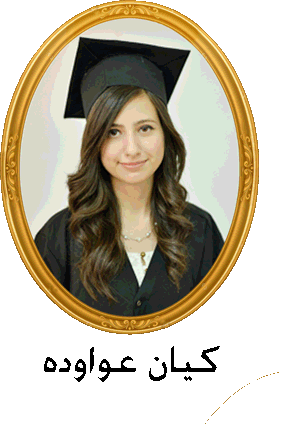 الثاني عشر 3
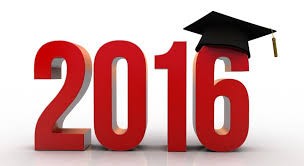 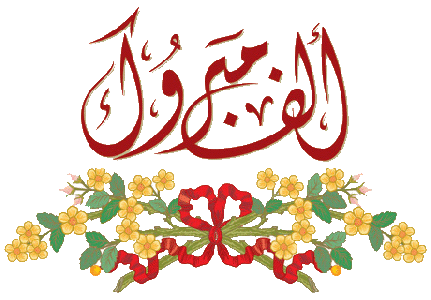 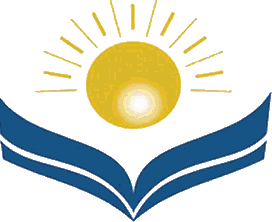 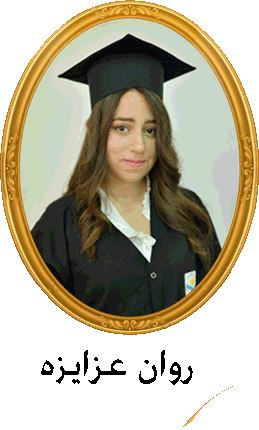 الثاني عشر 3
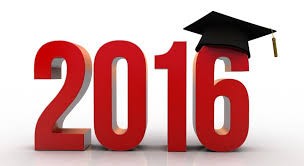 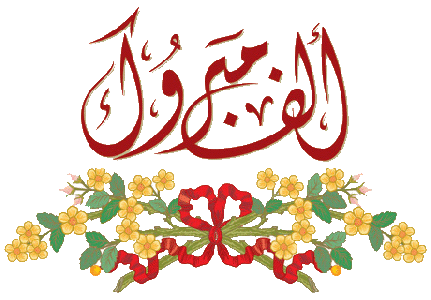 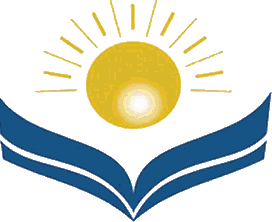 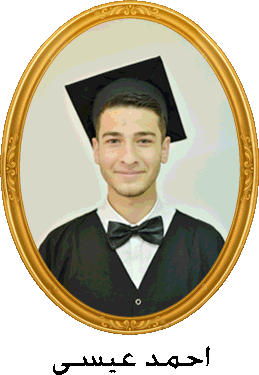 الثاني عشر 3
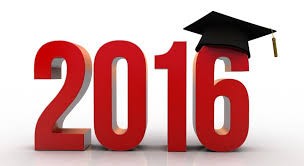 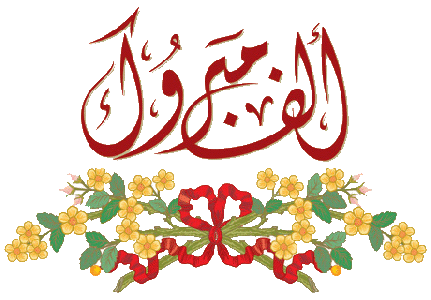 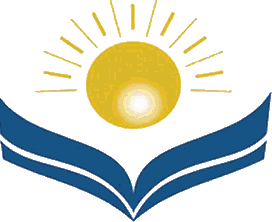 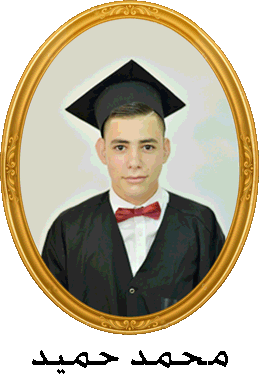 الثاني عشر 3
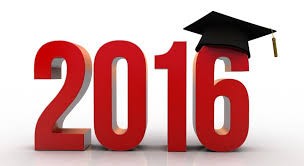 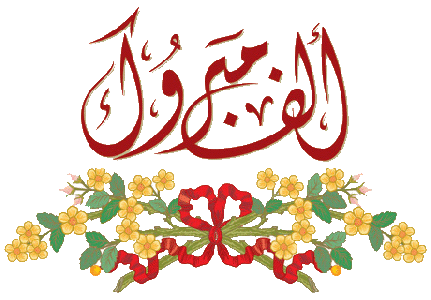 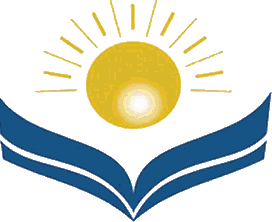 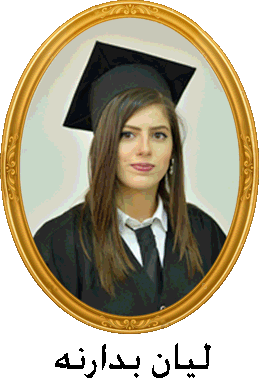 الثاني عشر 3
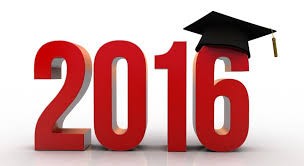 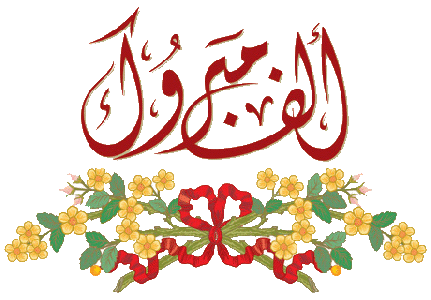 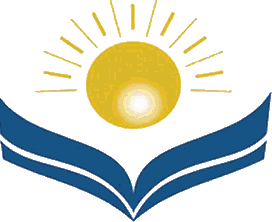 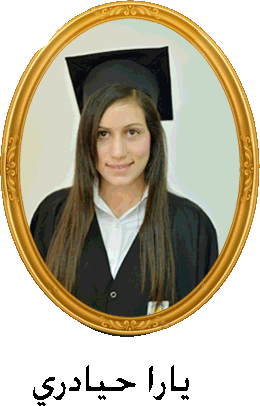 الثاني عشر 3
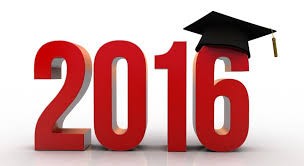 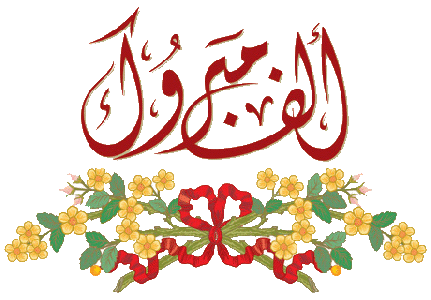 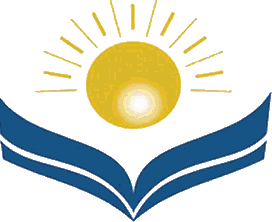 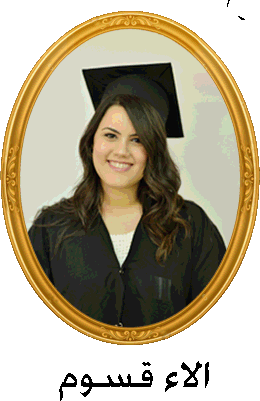 الثاني عشر 3
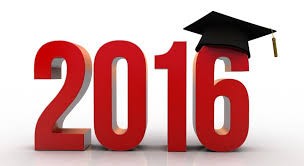 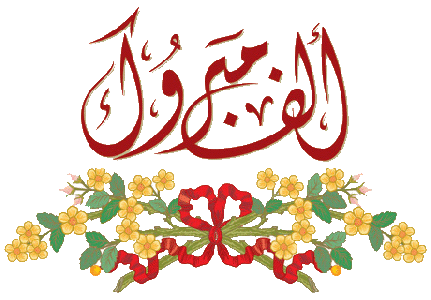 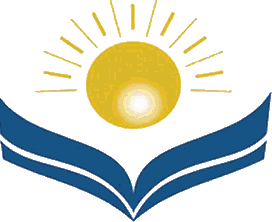 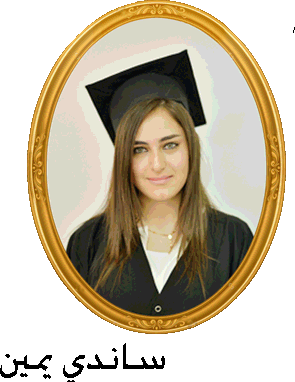 الثاني عشر 3
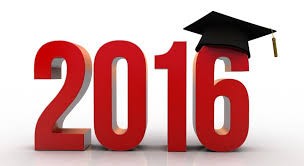 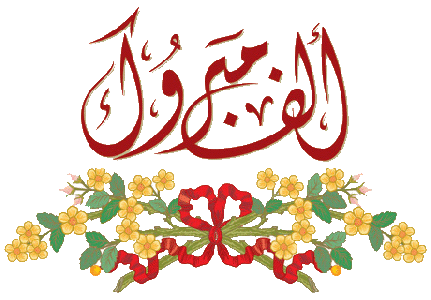 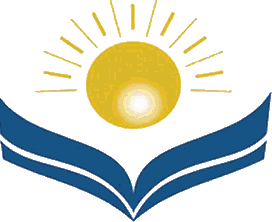 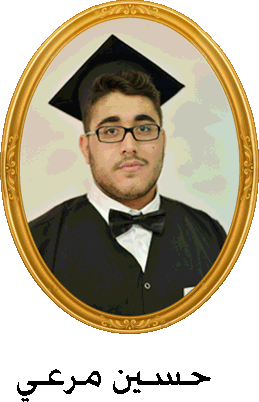 الثاني عشر 3
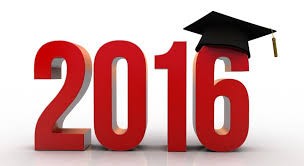 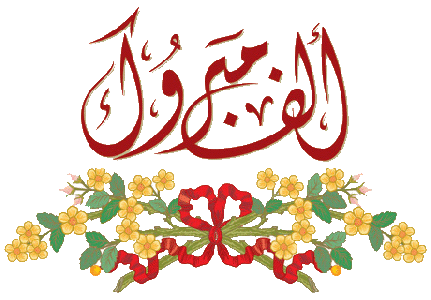 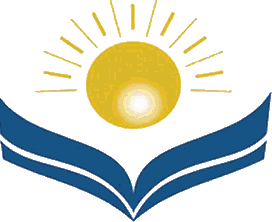 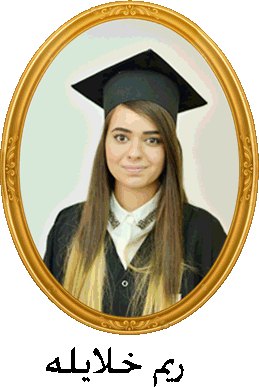 الثاني عشر 3
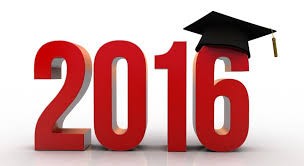 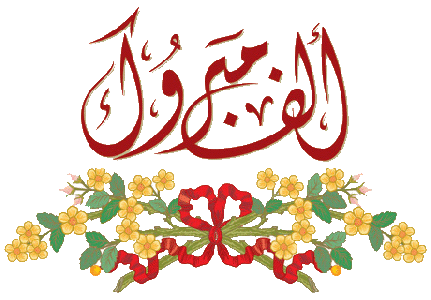 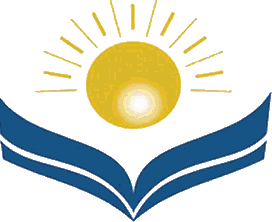 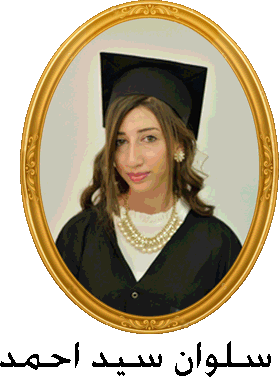 الثاني عشر 3
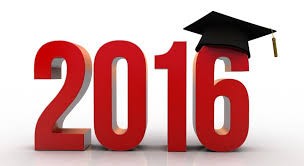 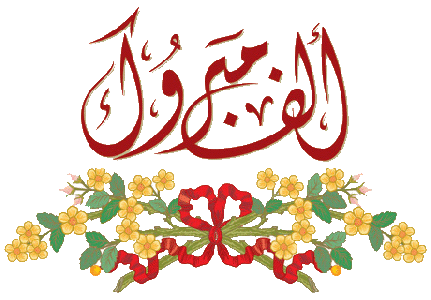 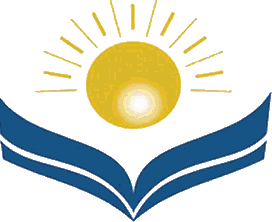 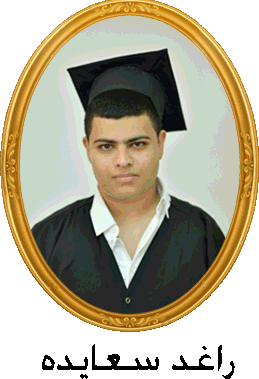 الثاني عشر 3
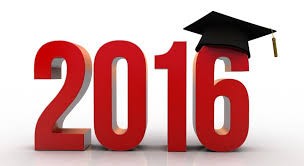 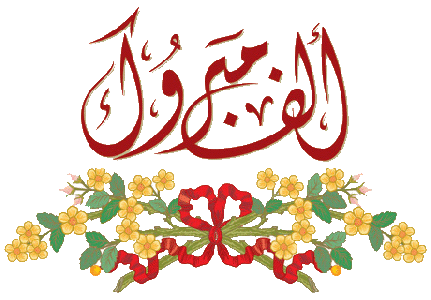 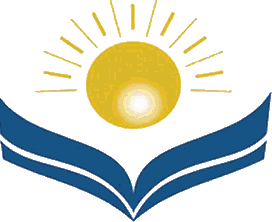 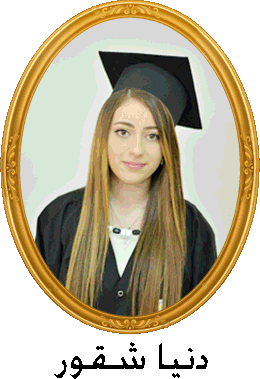 الثاني عشر 3
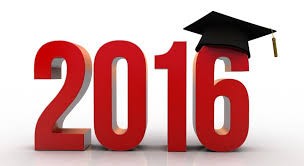 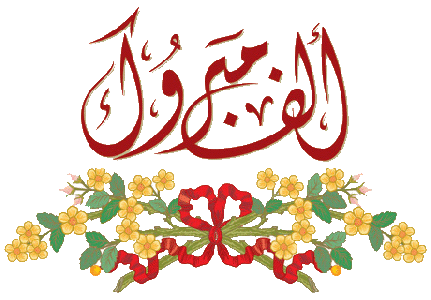 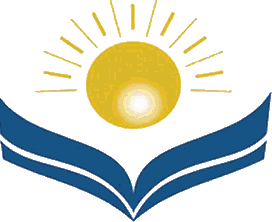 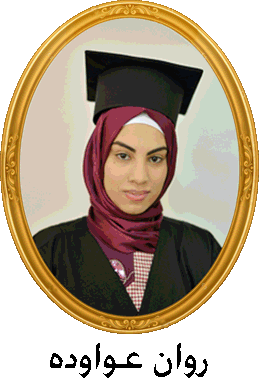 الثاني عشر 3
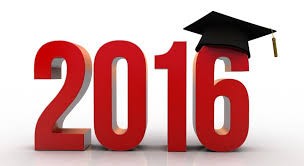 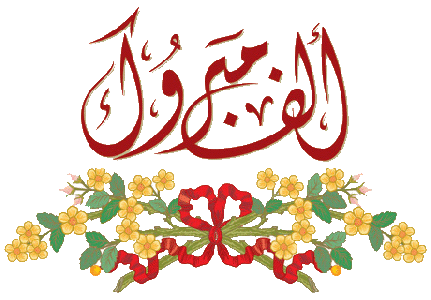 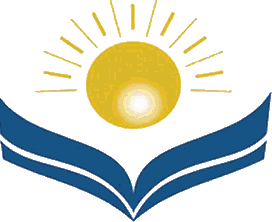 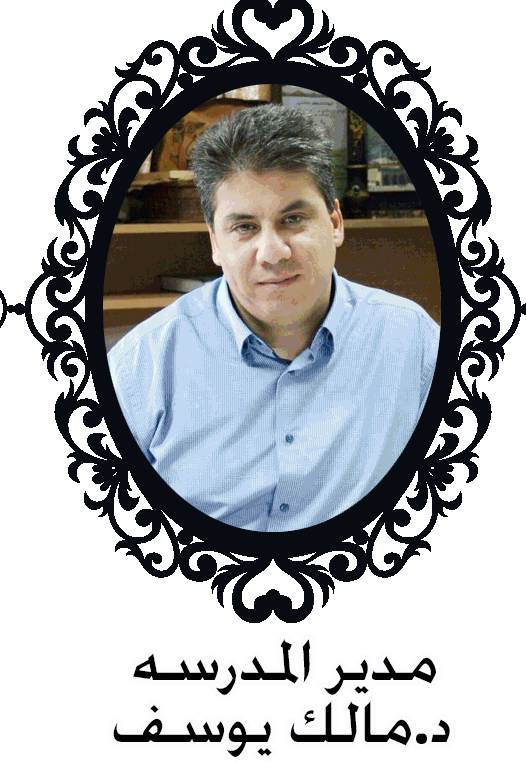 الثاني عشر 4
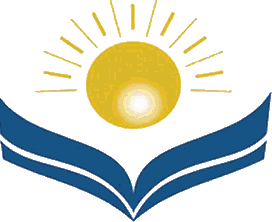 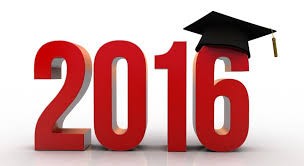 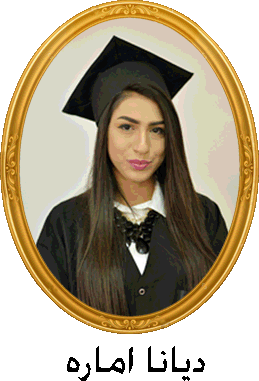 الثاني عشر 4
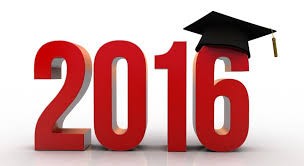 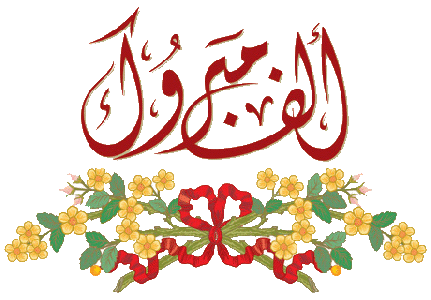 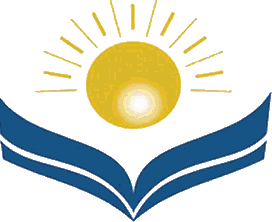 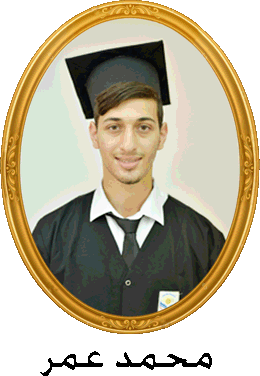 الثاني عشر 4
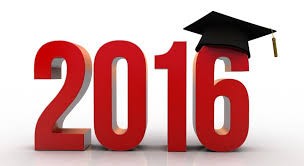 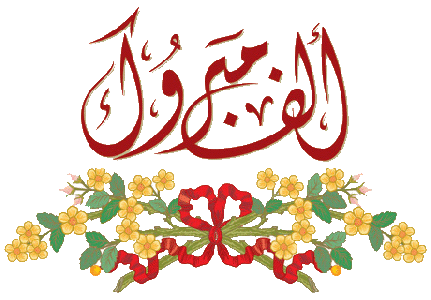 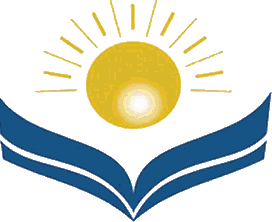 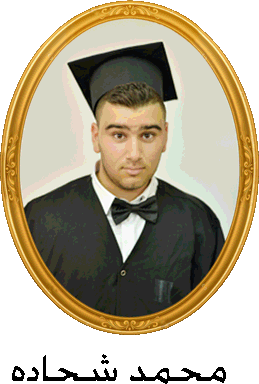 الثاني عشر 4
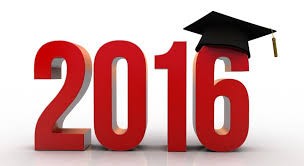 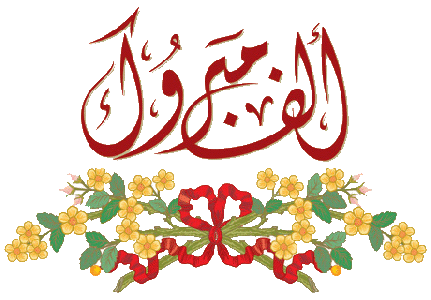 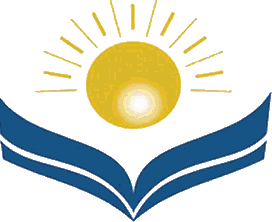 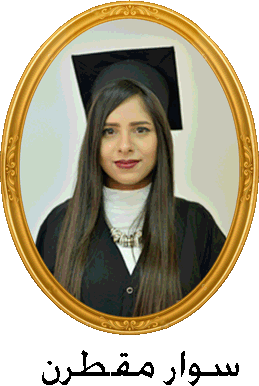 الثاني عشر 4
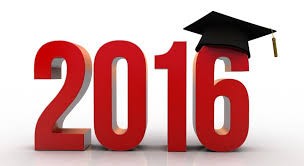 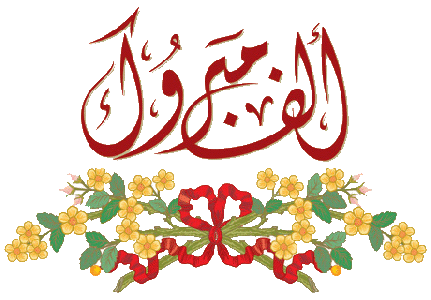 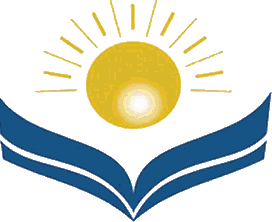 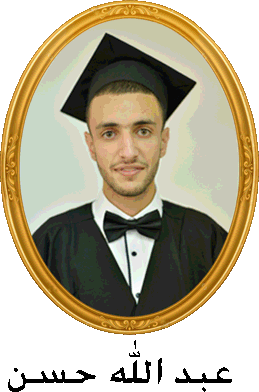 الثاني عشر 4
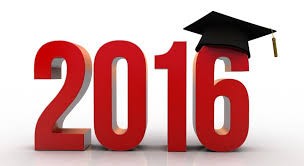 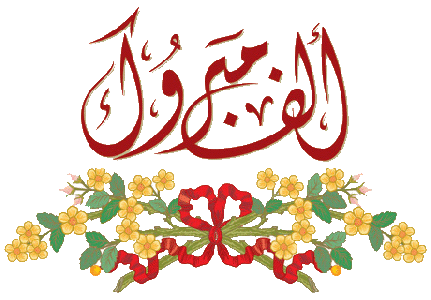 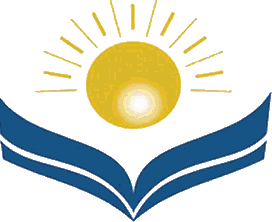 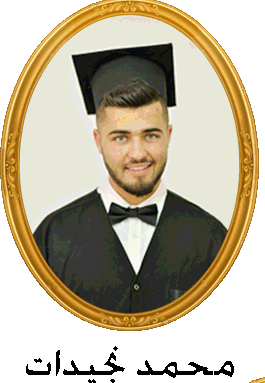 الثاني عشر 4
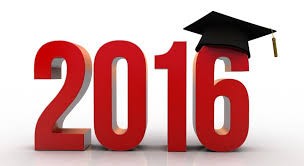 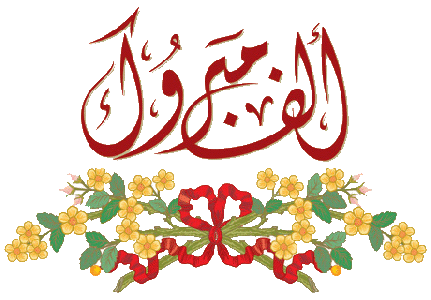 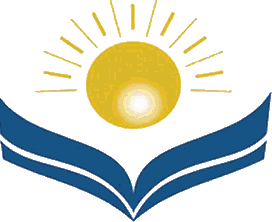 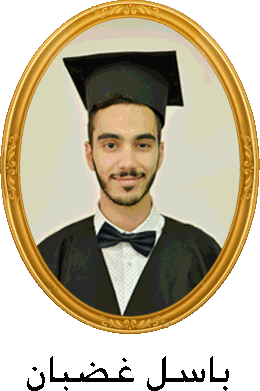 الثاني عشر 4
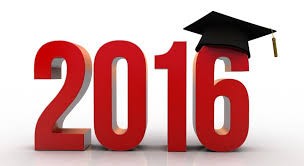 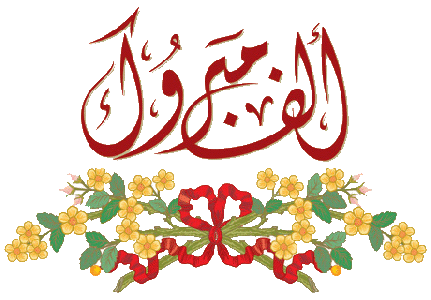 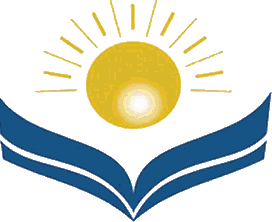 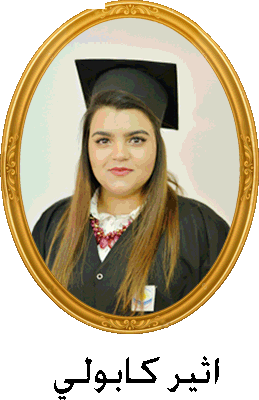 الثاني عشر 4
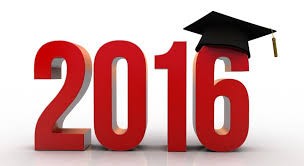 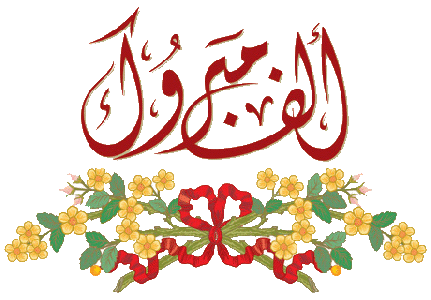 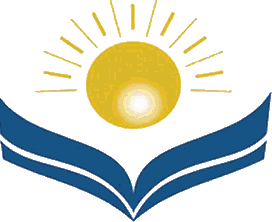 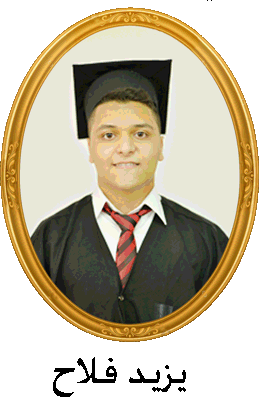 الثاني عشر 4
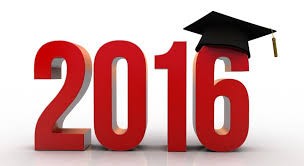 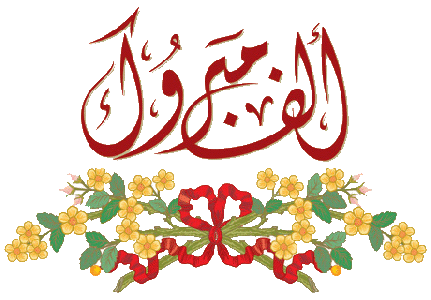 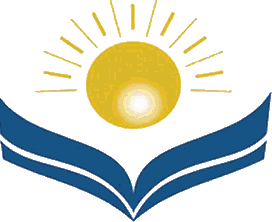 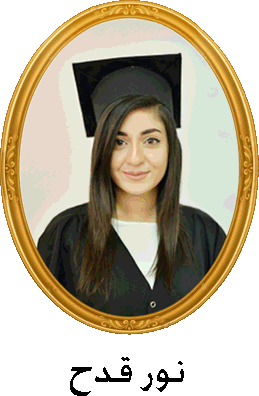 الثاني عشر 4
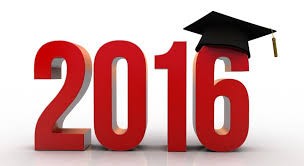 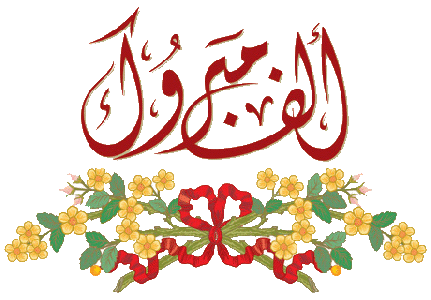 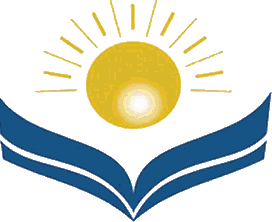 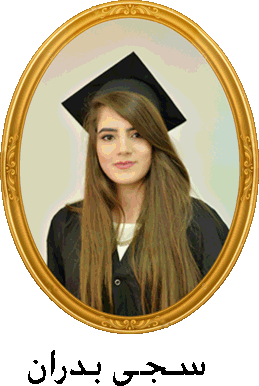 الثاني عشر 4
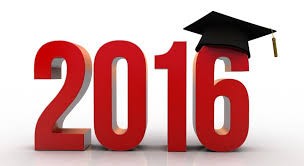 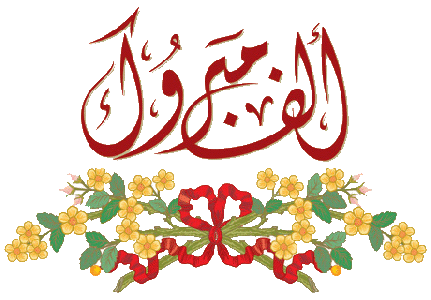 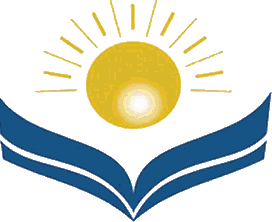 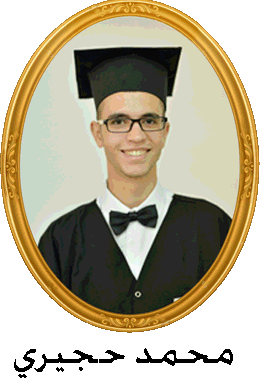 الثاني عشر 4
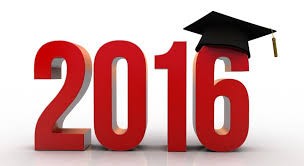 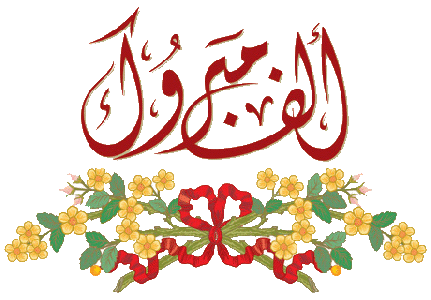 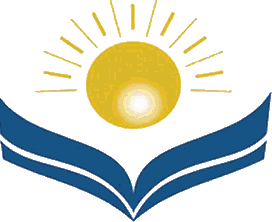 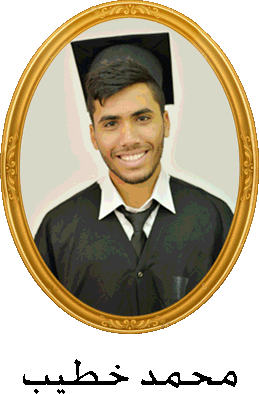 الثاني عشر 4
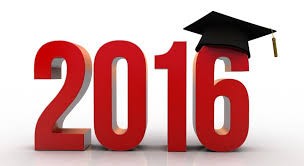 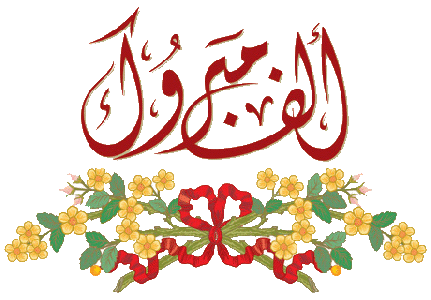 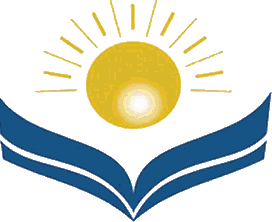 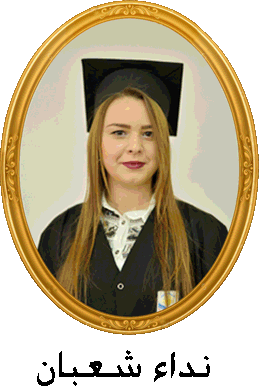 الثاني عشر 4
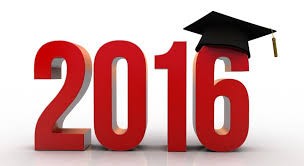 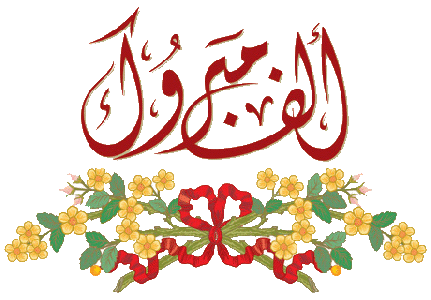 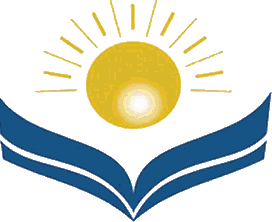 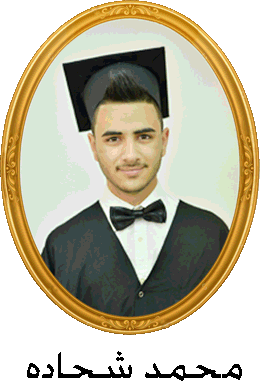 الثاني عشر 4
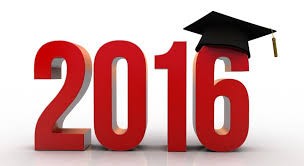 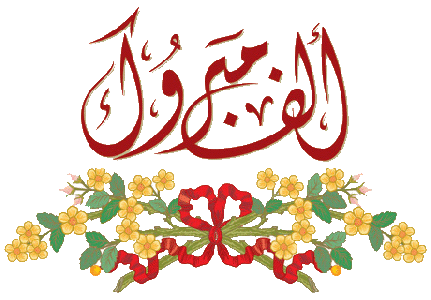 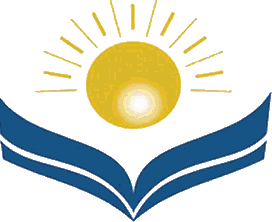 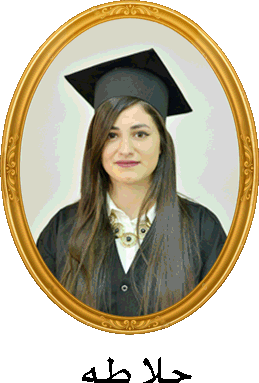 الثاني عشر 4
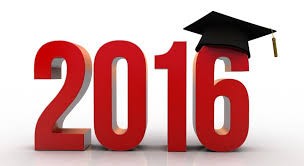 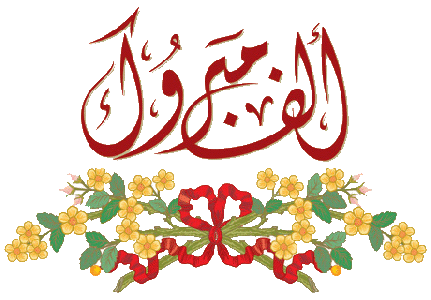 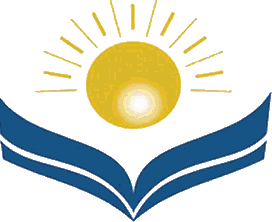 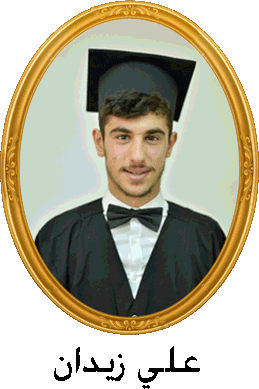 الثاني عشر 4
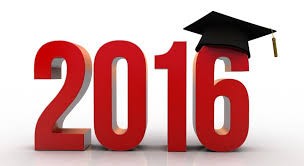 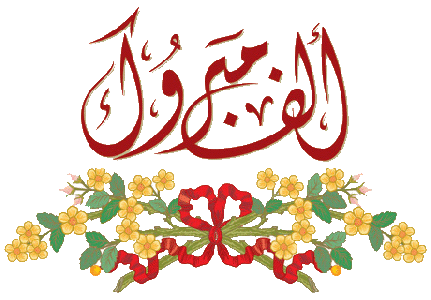 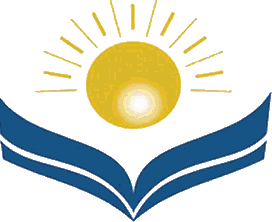 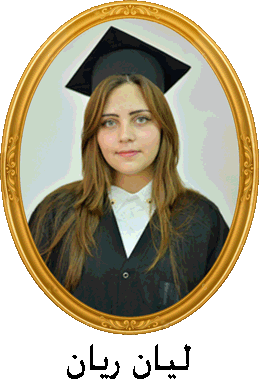 الثاني عشر 4
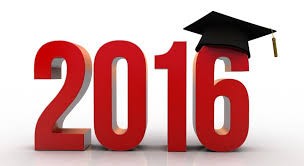 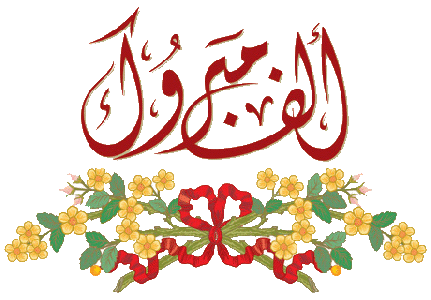 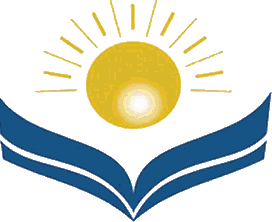 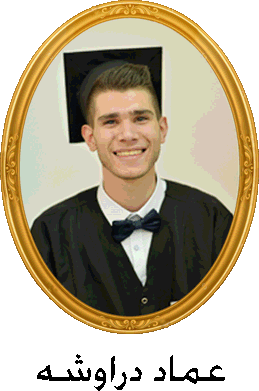 الثاني عشر 4
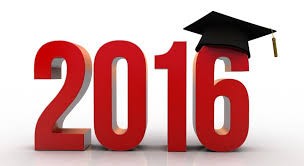 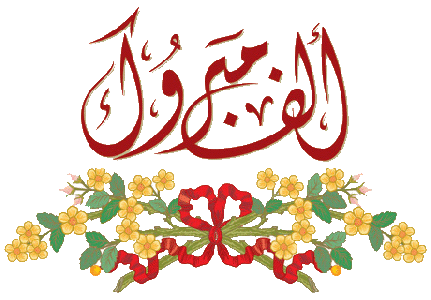 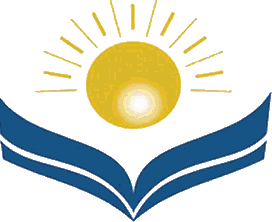 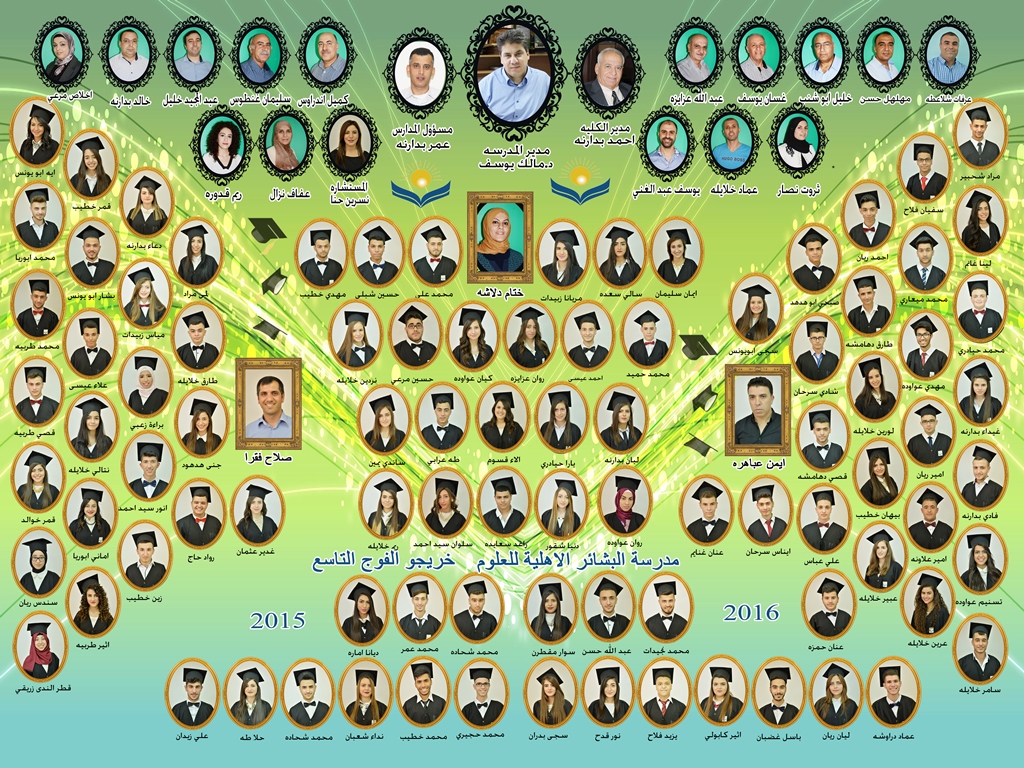 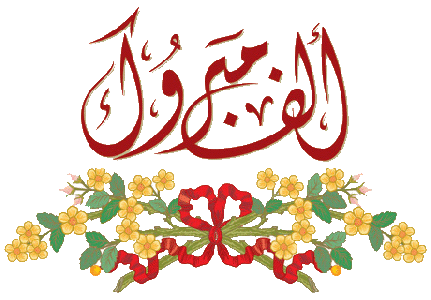